STATUTORY FILING REQUIREMENTS AND DEADLINES
GENERAL ELECTIONS – Non-Charter Cities
Election Date – First Tuesday in April in odd-numbered years
Filing Period – First Monday in February through First Wednesday in February
GENERAL ELECTIONS – Non-Charter Cities
Publication – Election Resolution published in newspaper of general circulation at least 10 days before filing period
Posting – If no newspaper of general circulation, must be posted First Monday in February through First Wednesday in 5 different places
GENERAL ELECTIONS – Non-Charter Cities
Filing with Election Board – Must be filed at least 15 days before the filing period begins
Map – Must provide a map showing the corporate limits and ward boundaries
Keep track of approval dates for Resolution
GENERAL ELECTIONS – Town Meeting Act
Pertains to non-Charter municipalities with fewer than 2,000 residents 
Became effective in 2013 – automatic unless opt out by ordinance 
Replaced the County Election Board with a Town Meeting 
Registered voters nominate candidates for elected office and the voters present elect the candidate
Held at the same time as other municipal elections
GENERAL ELECTIONS – Town Meeting Act
Notice must be signed by a majority of the governing body members 
Notice of the date, time, place and agenda must be published in a newspaper of general circulation 10 days before
If no newspaper of general circulation, must be posted in 5 different places
Notice must list the offices to be filled, including the number of officers to be elected 
Registered voters nominate candidates for elected office and the voters present elect the candidate
Voters sign pollbook
GENERAL ELECTIONS – Helpful Hints
Check dates and check again
Work with the County Election Board
Review all documents carefully
Review notices carefully
Utilize a checklist 
Confer with fellow Clerks and Treasurers
ELECTION DATES
SPECIAL ELECTIONS
Most common is for General Obligation Bond Issues
Can also be to fill vacant seats
Charter Amendments 
Changing language for General Obligation Bond Issues
SPECIAL ELECTIONS – Charter Provisions
Article XVIII, Section 3(a) of the Oklahoma Constitution addresses framing and adoption of a Charter.  It provides in pertinent part:
 
Any city containing a population of more than two thousand inhabitants may frame a charter for its own government, consistent with and subject to the Constitution and laws of this State, by causing a board of freeholders, composed of two from each ward, who shall be qualified electors of said city, to be elected by the qualified electors of said city, at any general or special election, whose duty it shall be, within ninety days after such election, to prepare and propose a charter for such city, which shall be signed in duplicate by the members of such board or a majority of them, and returned, one copy of said charter to the chief executive officer of such city, and the other to the Register of Deeds of the county in which said city shall be situated. Such proposed charter shall then be published in one or more newspapers published and of general circulation within said city, for at least twenty-one days, if in a daily paper, or in three consecutive issues, if in a weekly paper, and the first publication shall be made within twenty days after the completion of the charter; and within thirty days, and not earlier than twenty days after such publication, it shall be submitted to the qualified electors of said city at a general or special election, and if a majority of such qualified electors voting thereon shall ratify the same, it shall thereafter be submitted to the Governor for his approval, and the Governor shall approve the same if it shall not be in conflict with the Constitution and laws of this State.
SPECIAL ELECTIONS – Charter Provisions
Article XVIII, Section 3(a) of the Oklahoma Constitution also addresses amendments to a Charter.  It provides in pertinent part: 
The charter so ratified may be amended by proposals therefor, submitted by the legislative authority of the city to the qualified electors thereof (or by petition as hereinafter provided) at a general or special election, and ratified by a majority of the qualified electors voting thereon, and approved by the Governor as herein provided for the approval of the charter.
SPECIAL ELECTIONS – Charter Provisions
11 O.S. § 13-106 addresses a Notice of Charter Election and provides as follows: 
Within twenty (20) days after receipt of the proposed charter from the board of freeholders, the governing body shall publish the proposed charter and an announcement of the date for the charter election in a newspaper of general circulation within the municipality once per week for three (3) consecutive weeks. The date for the charter election shall not be less than twenty (20) days nor more than thirty (30) days after the last publication.
SPECIAL ELECTIONS – Charter Provisions
11 O.S. § 13-111 addresses the process for Charter Amendments and provides as follows: 
Amendments to a municipal charter may be proposed by:
1. An initiative petition, signed by a number of the registered voters residing in the municipality equal to at least twenty-five percent (25%) of the total number of votes cast at the preceding general election. Charter amendments proposed by initiative petition shall be governed in all respects by the provisions of Sections 15-101 through 15-110 of this title; or
2. A resolution of the municipal governing body. Notice of charter amendments proposed by resolution and the election on them shall be in the same manner provided for adoption of municipal charters as set forth in Sections 13-106 and 13-107 of this title, except that only the article that contains the proposed charter amendments needs to be published and considered pursuant to those sections.
RESOURCES
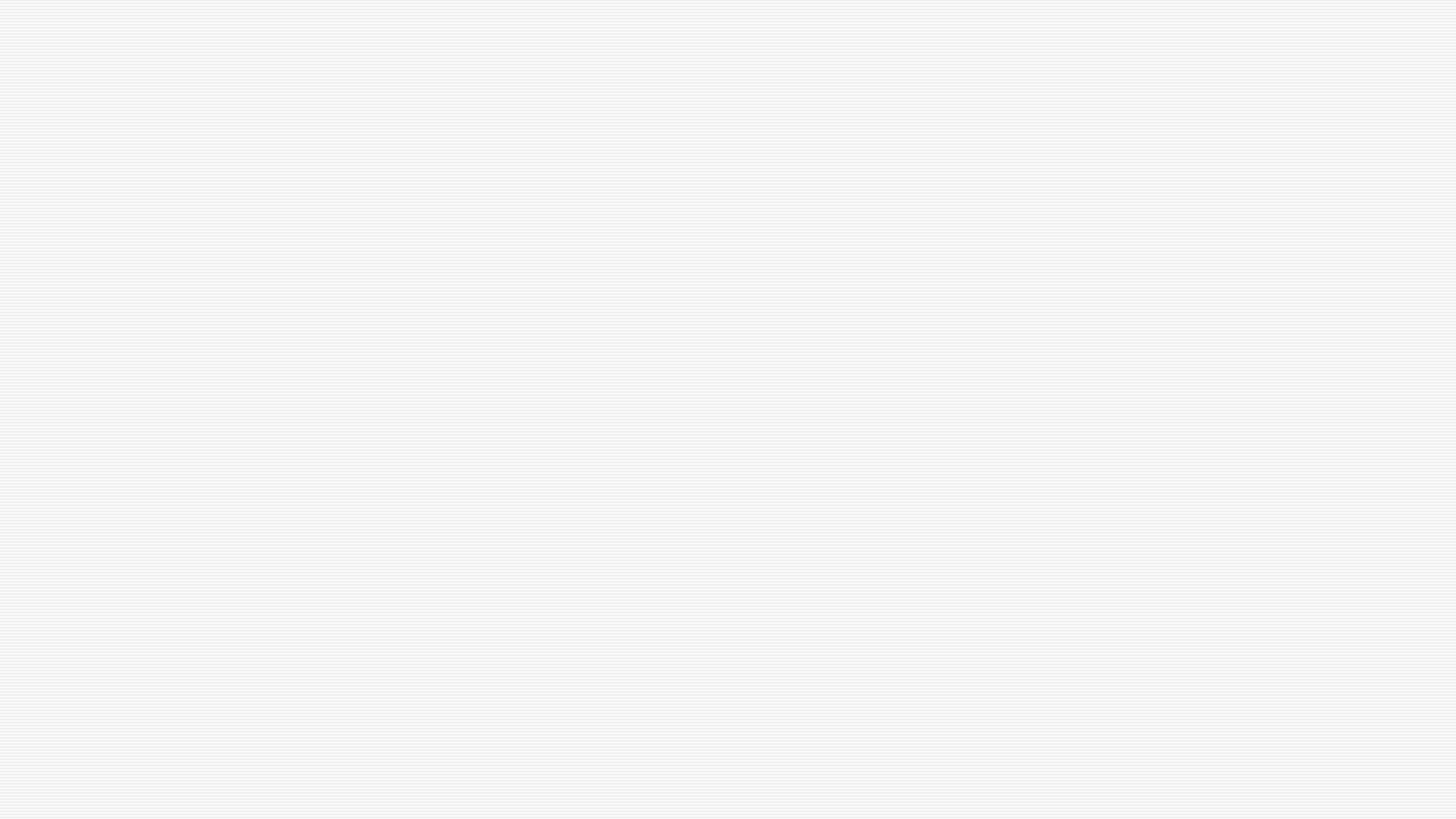 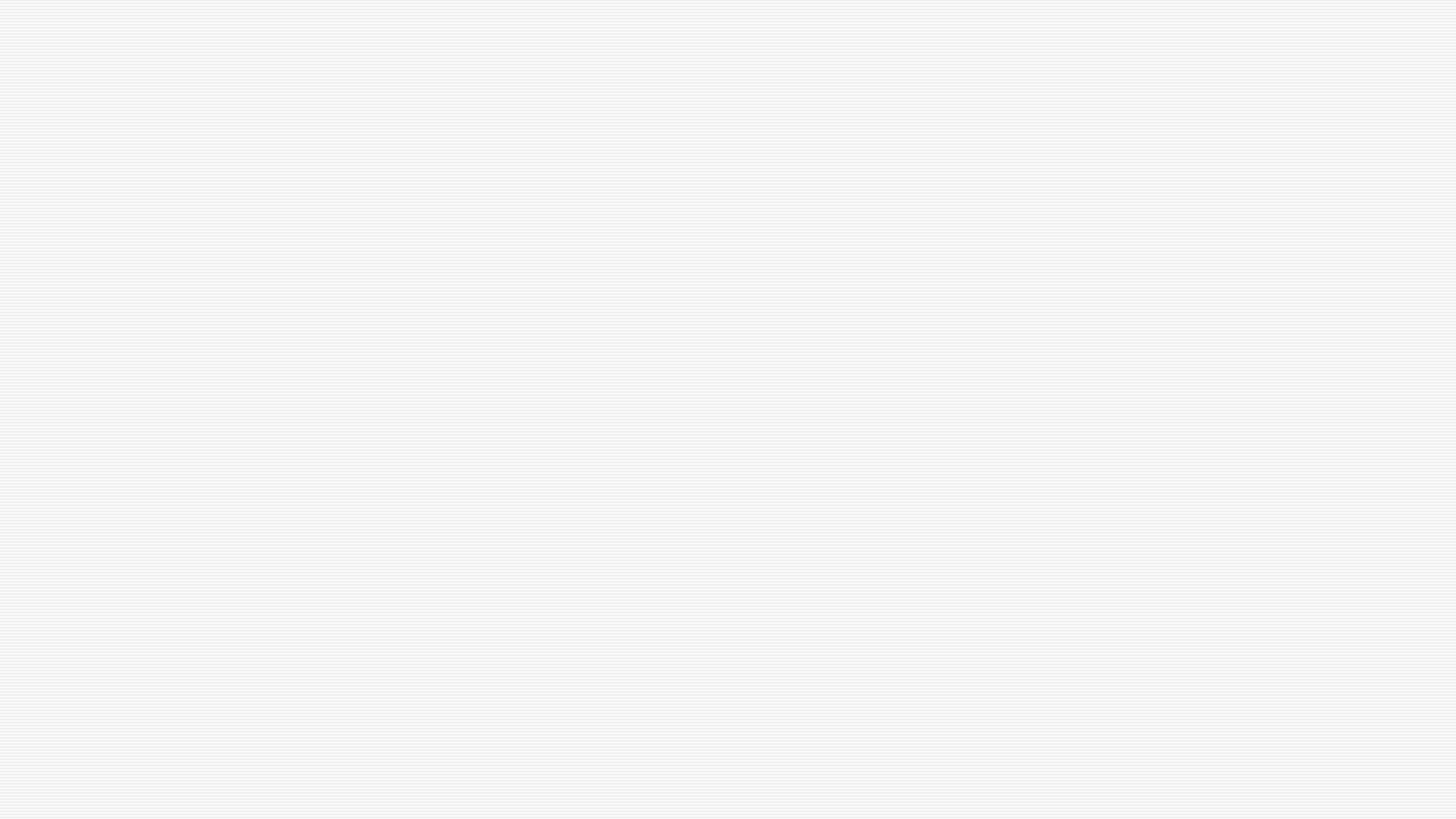 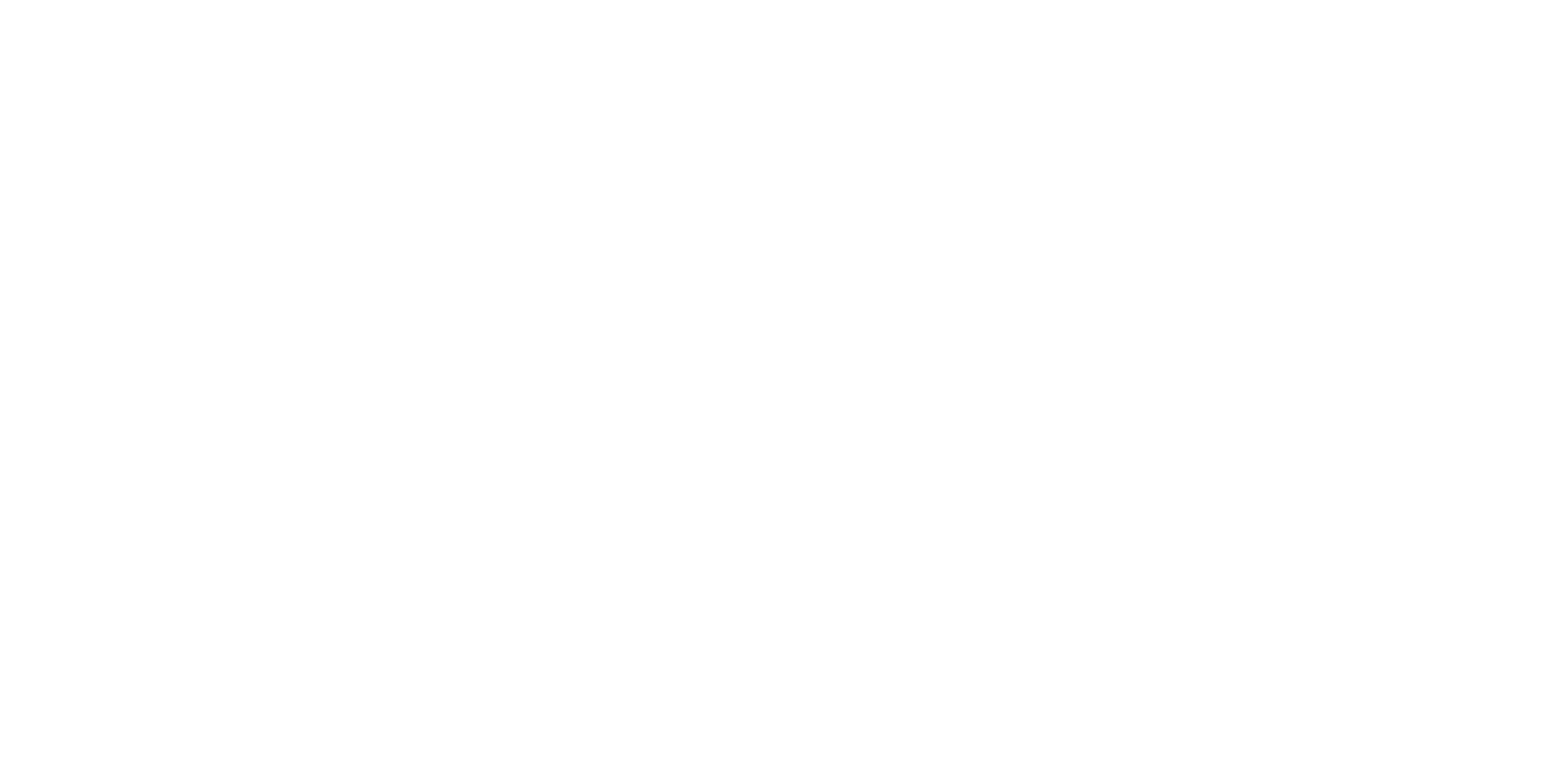 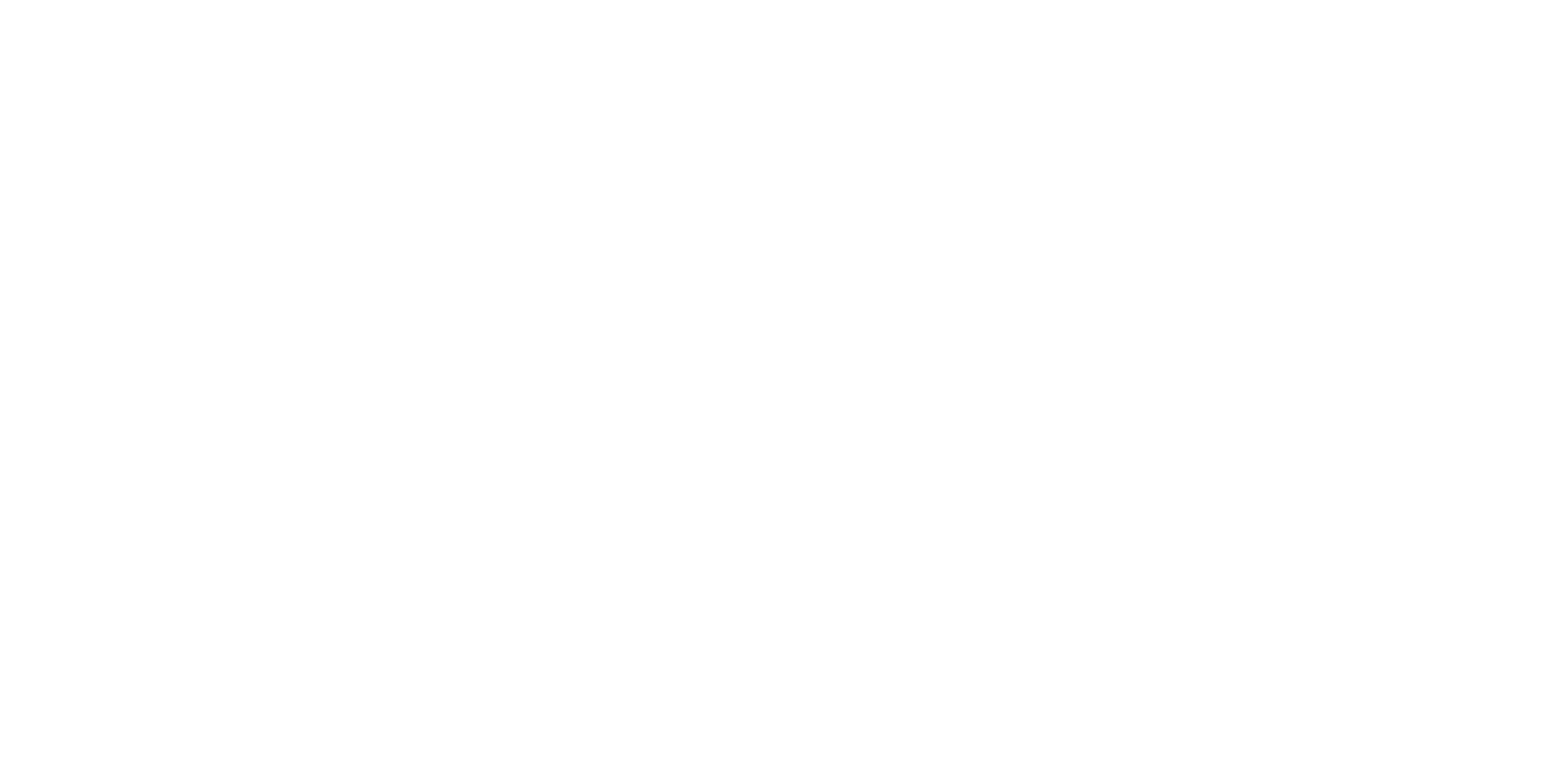 z
RESOURCES
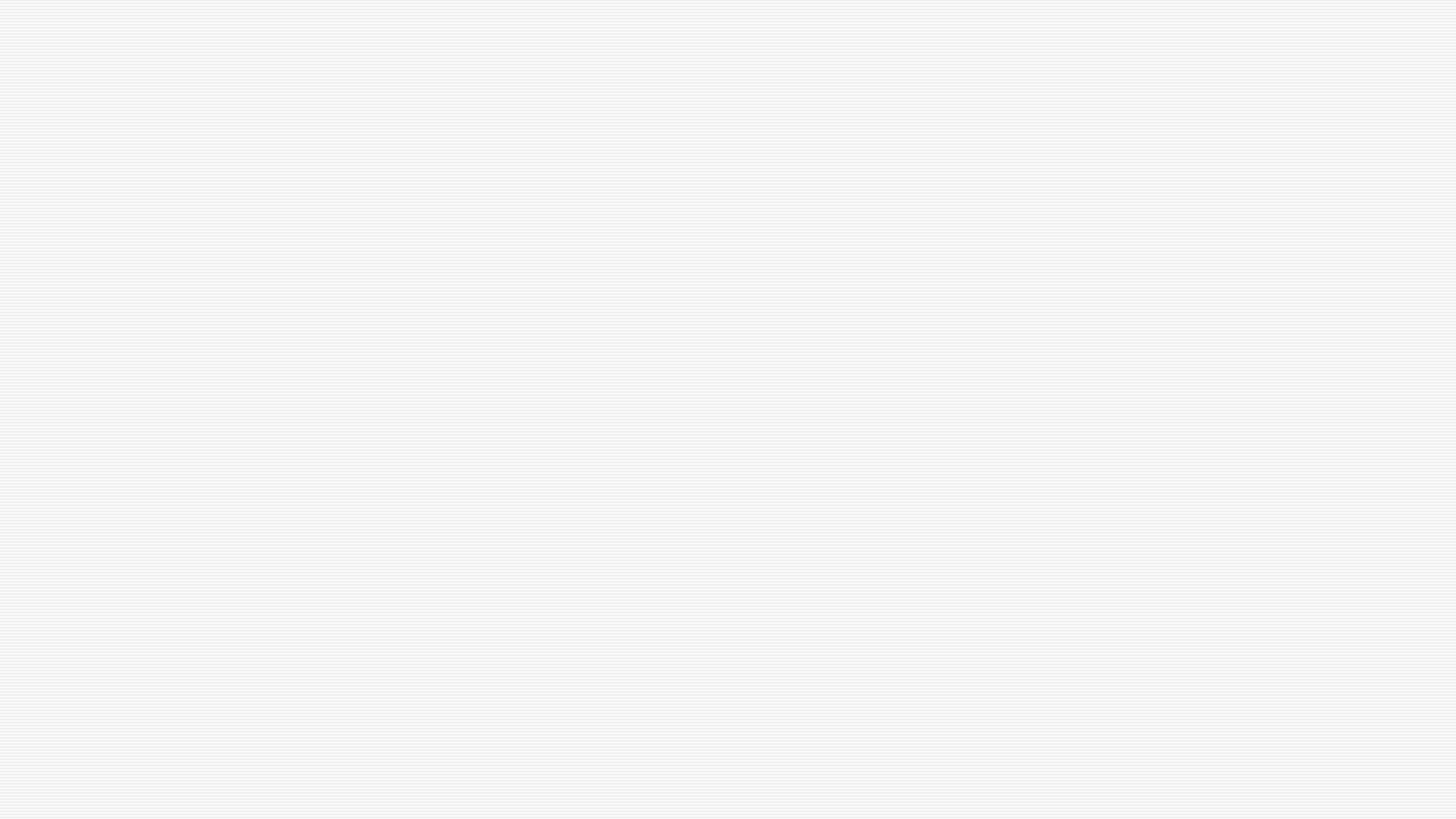 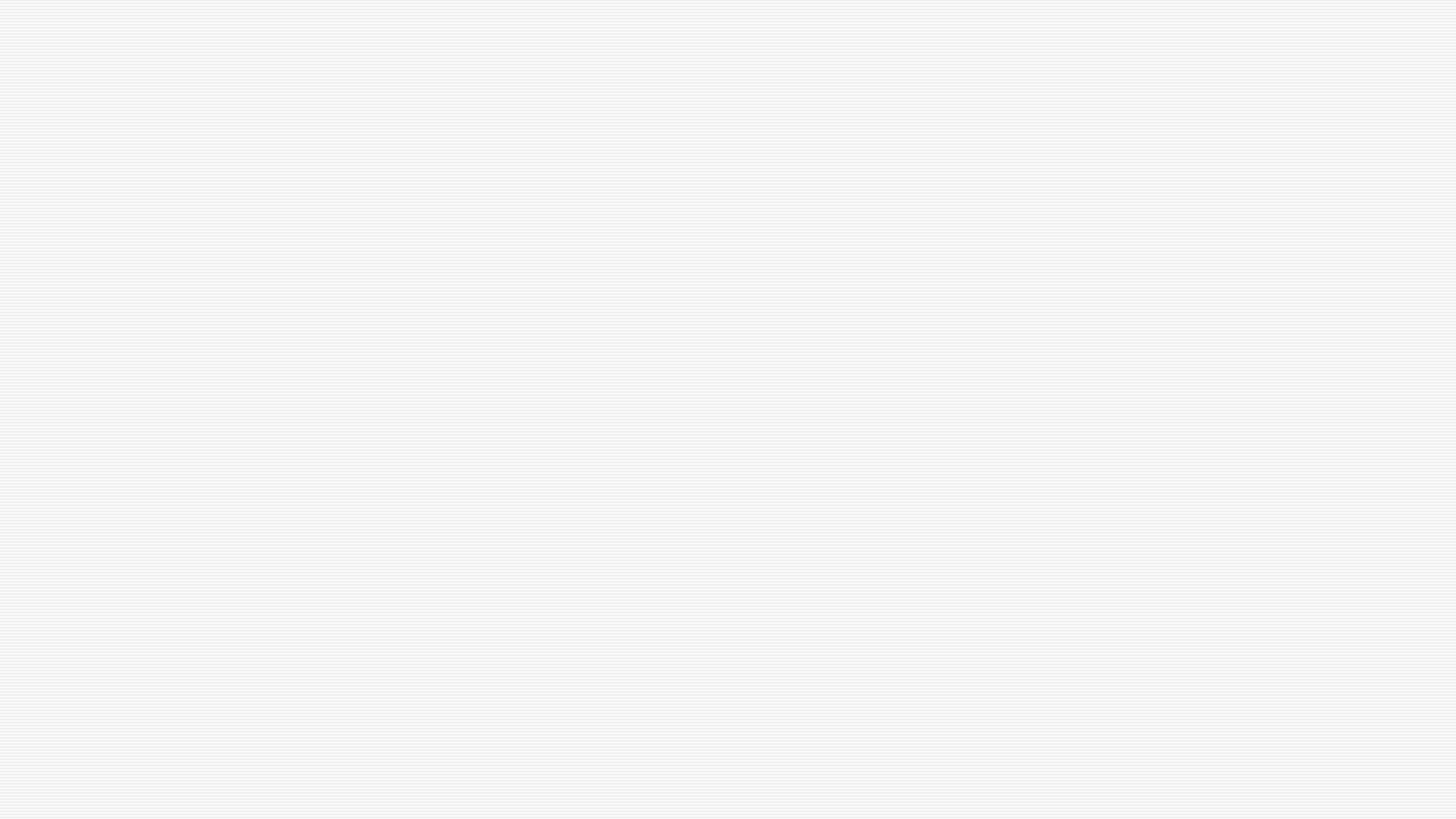 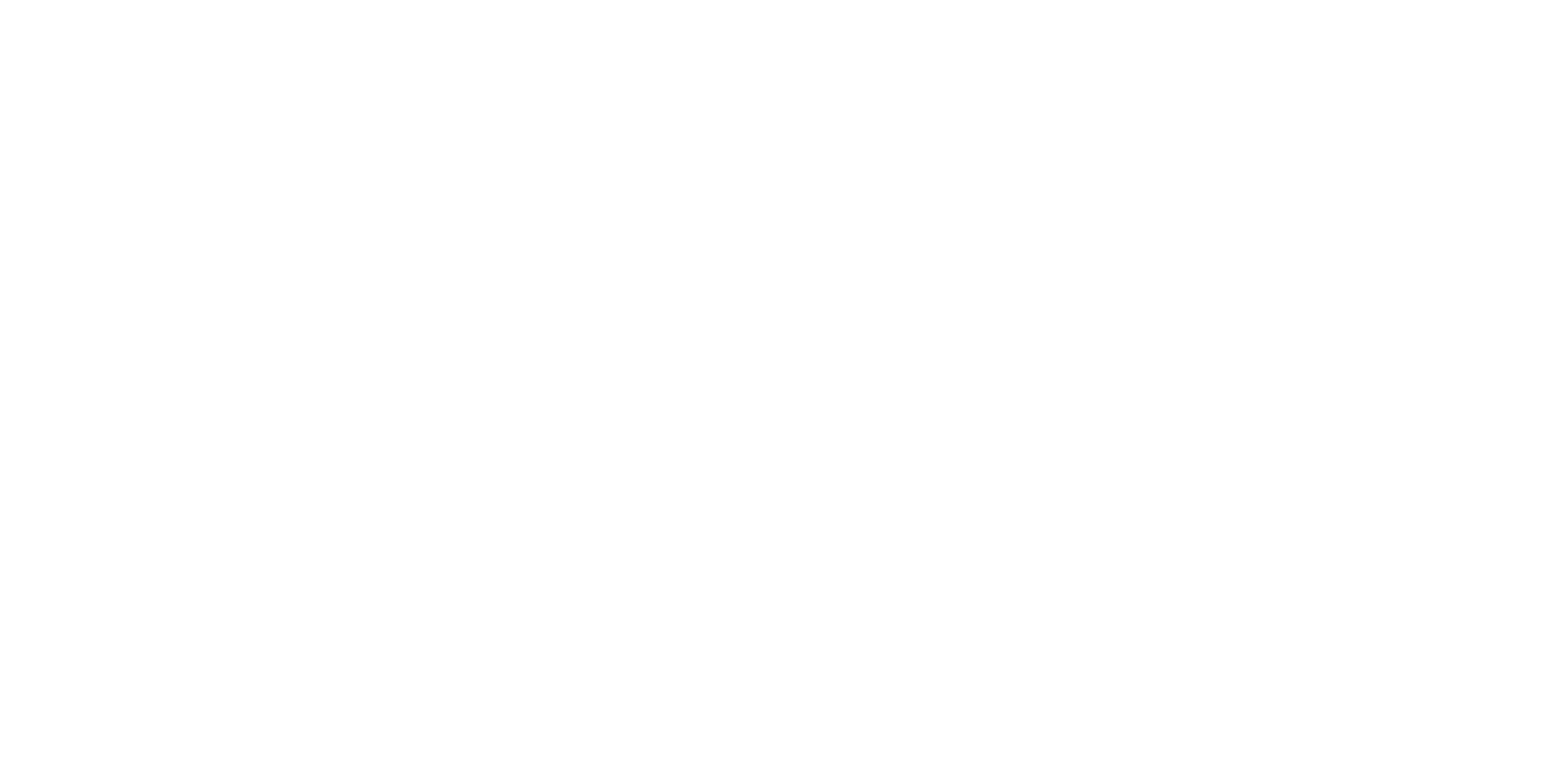 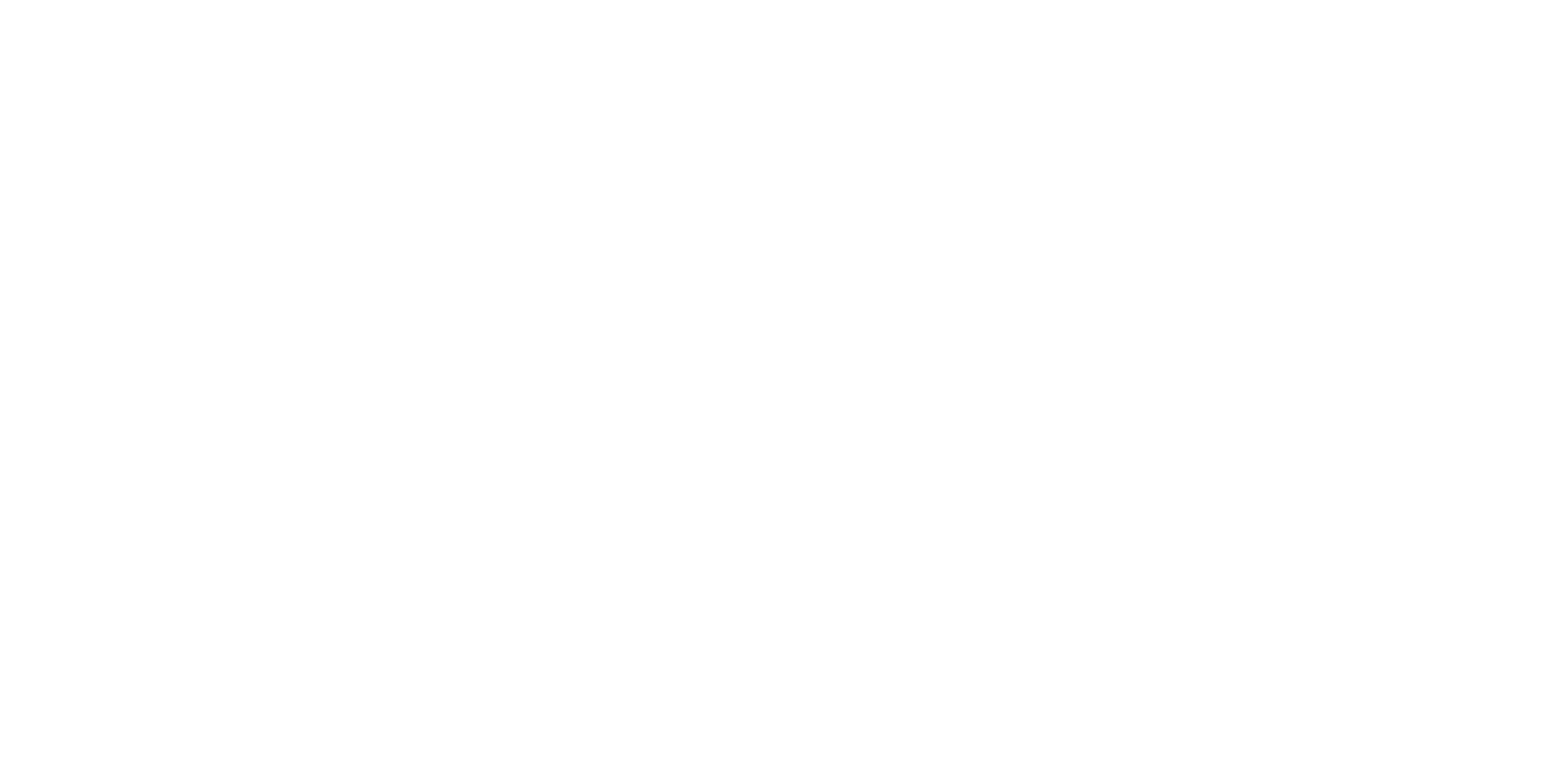 z
RESOURCES
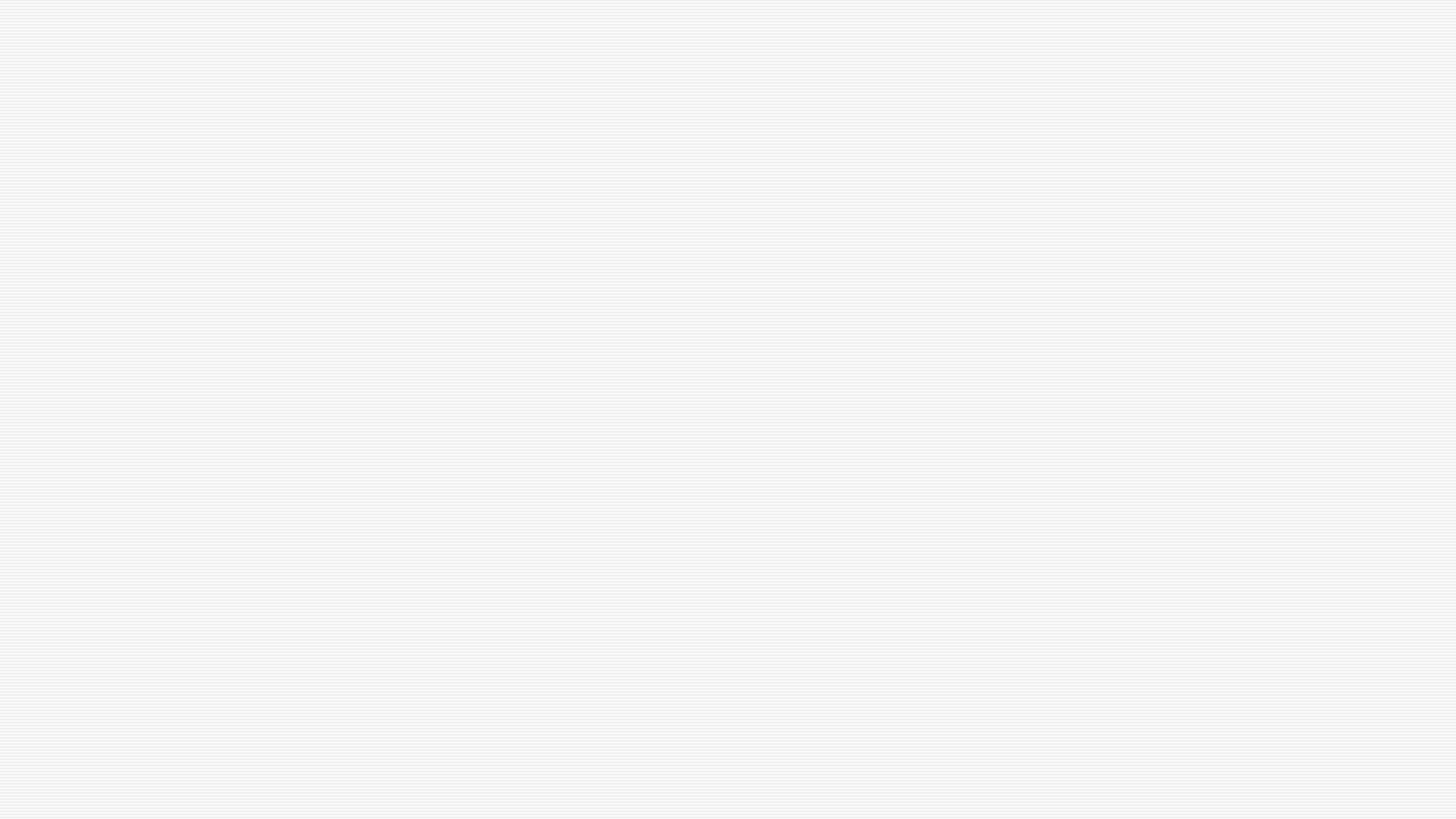 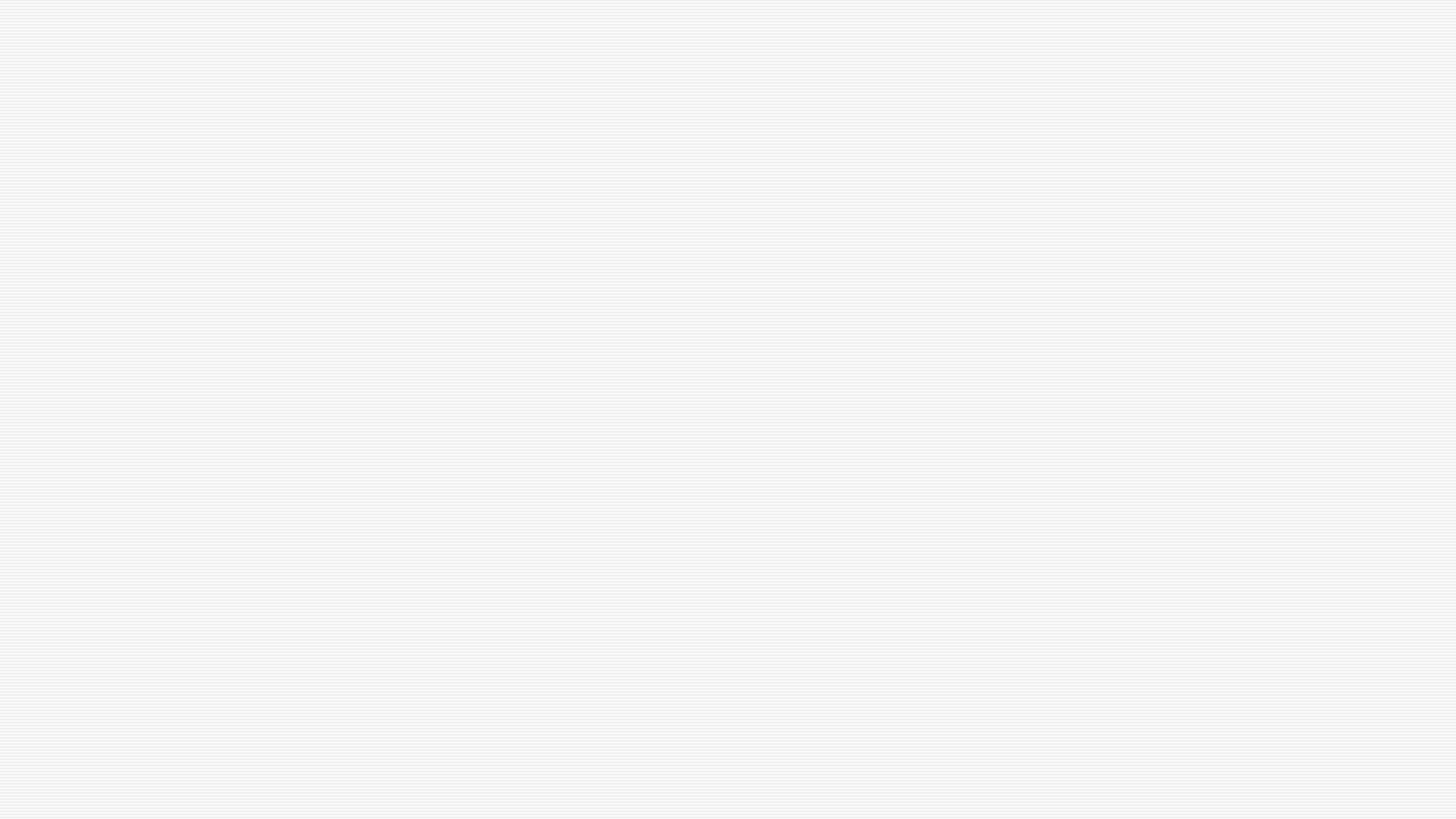 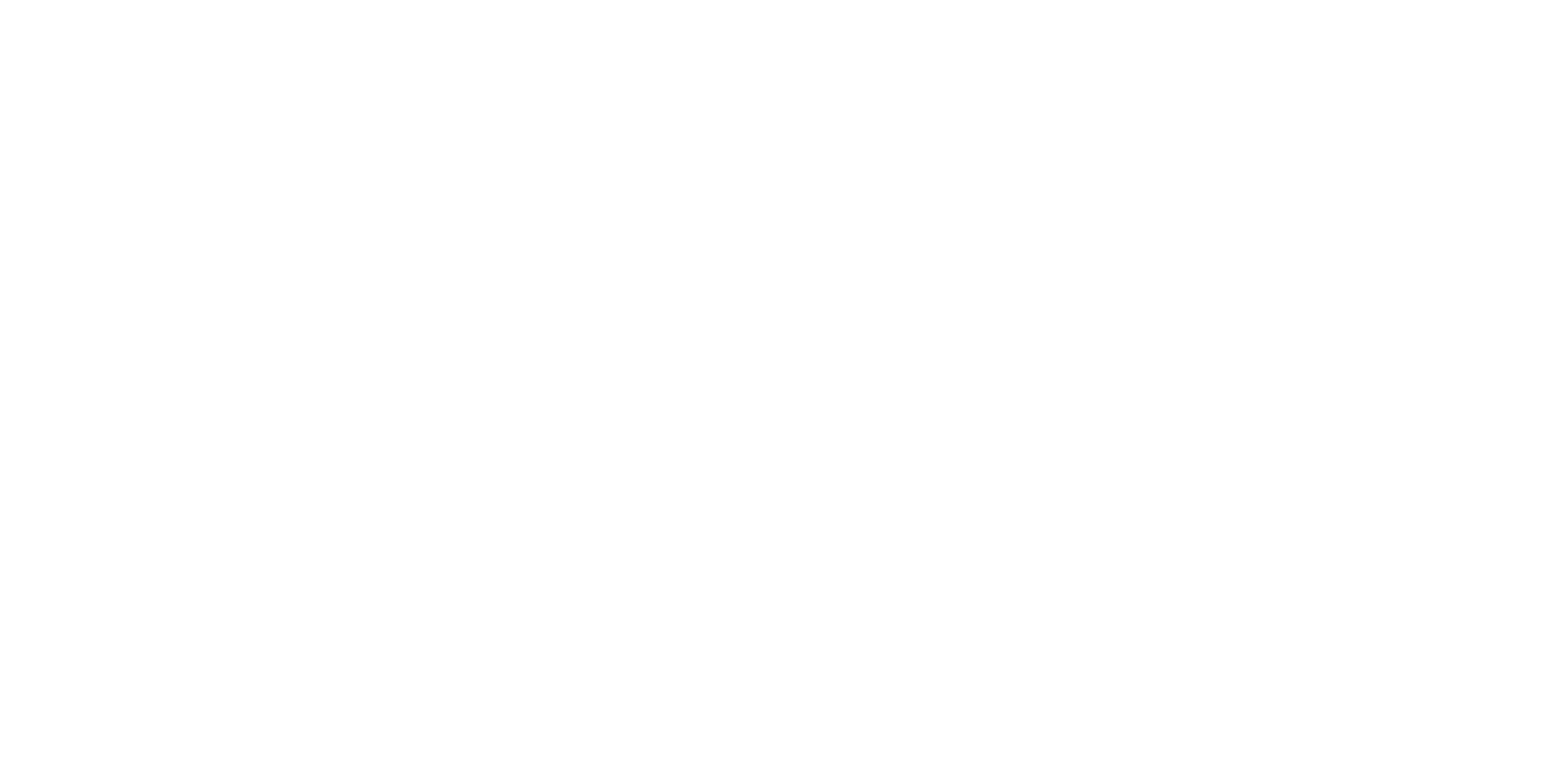 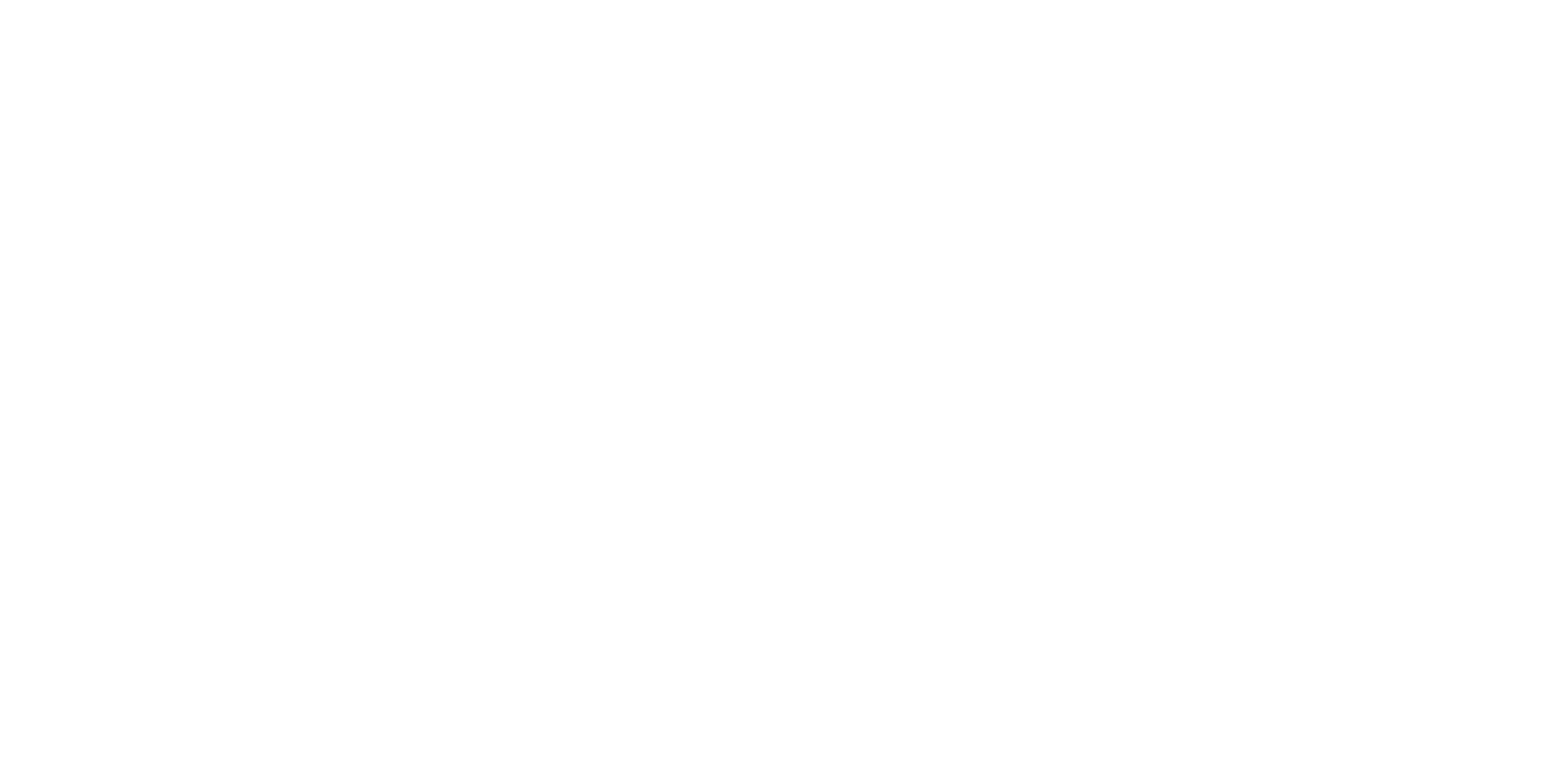 z
RESOURCES
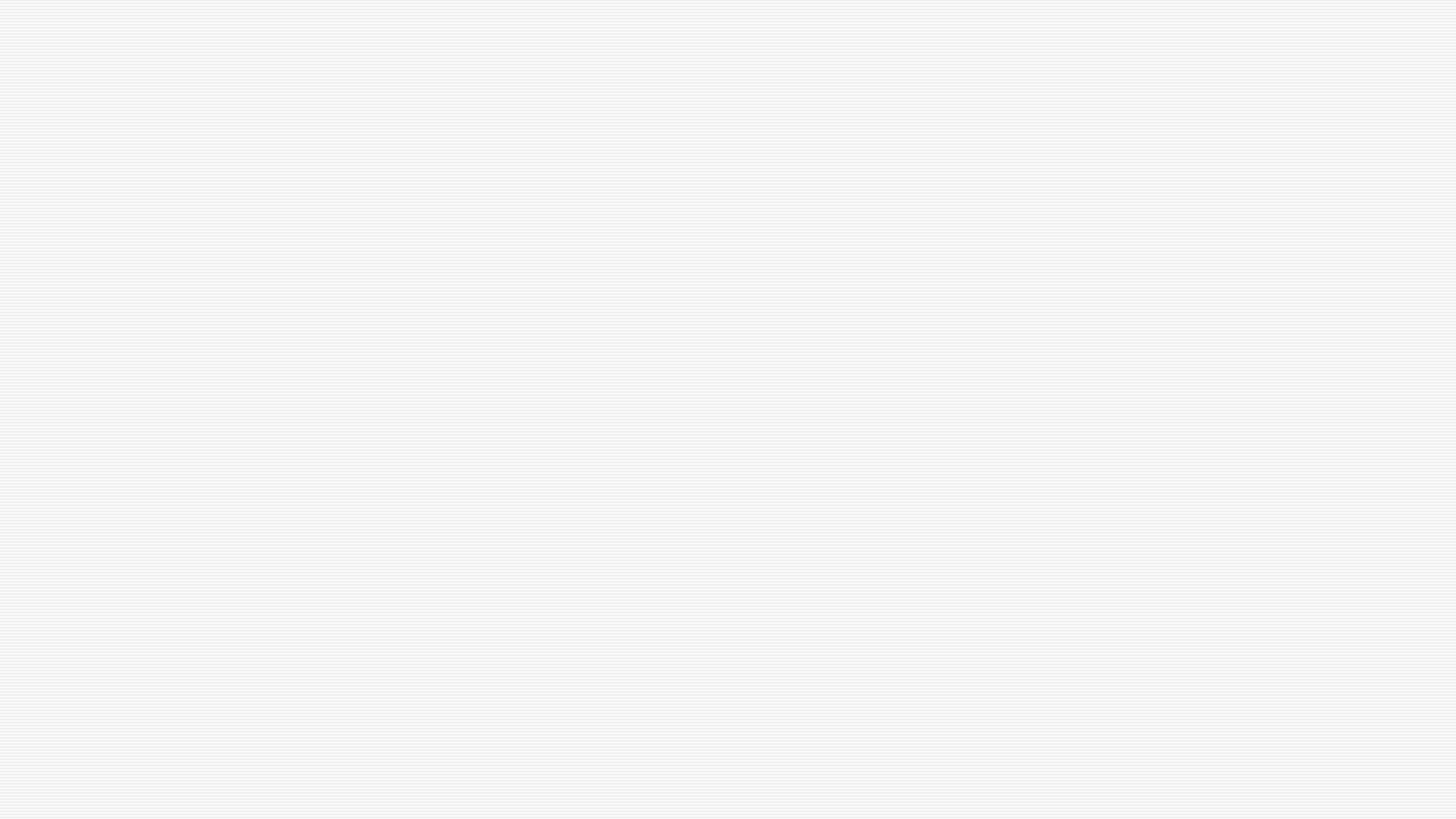 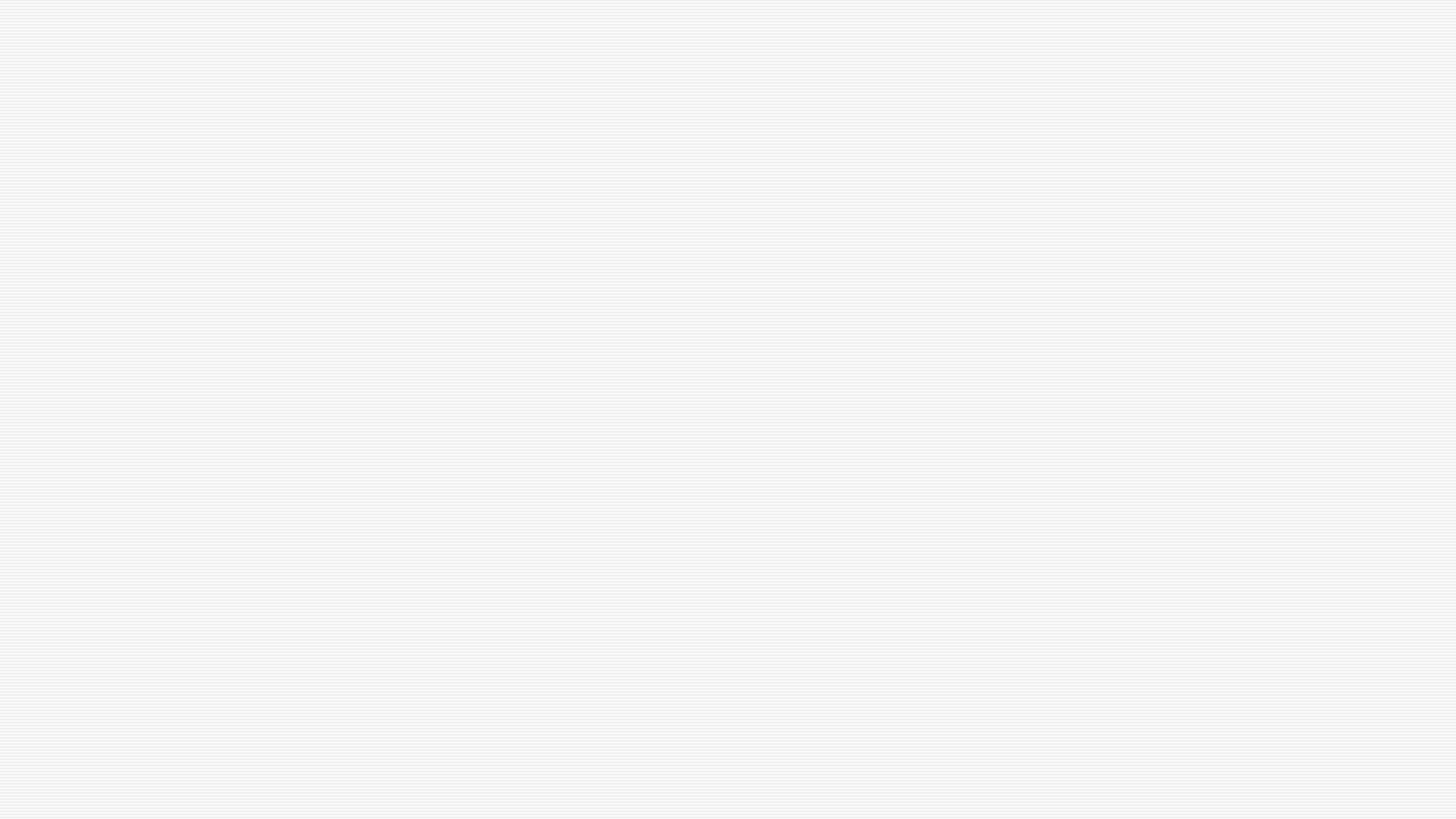 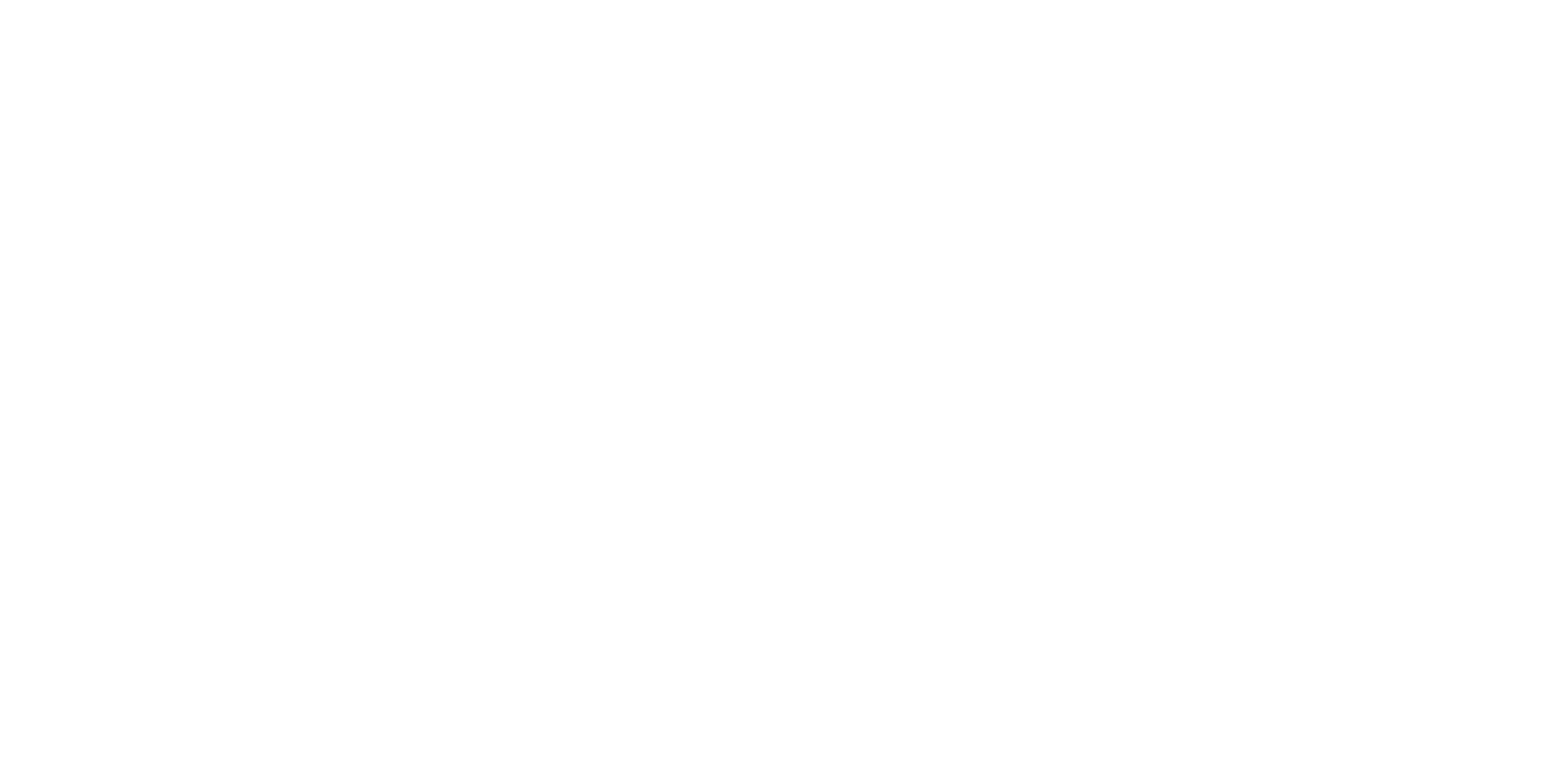 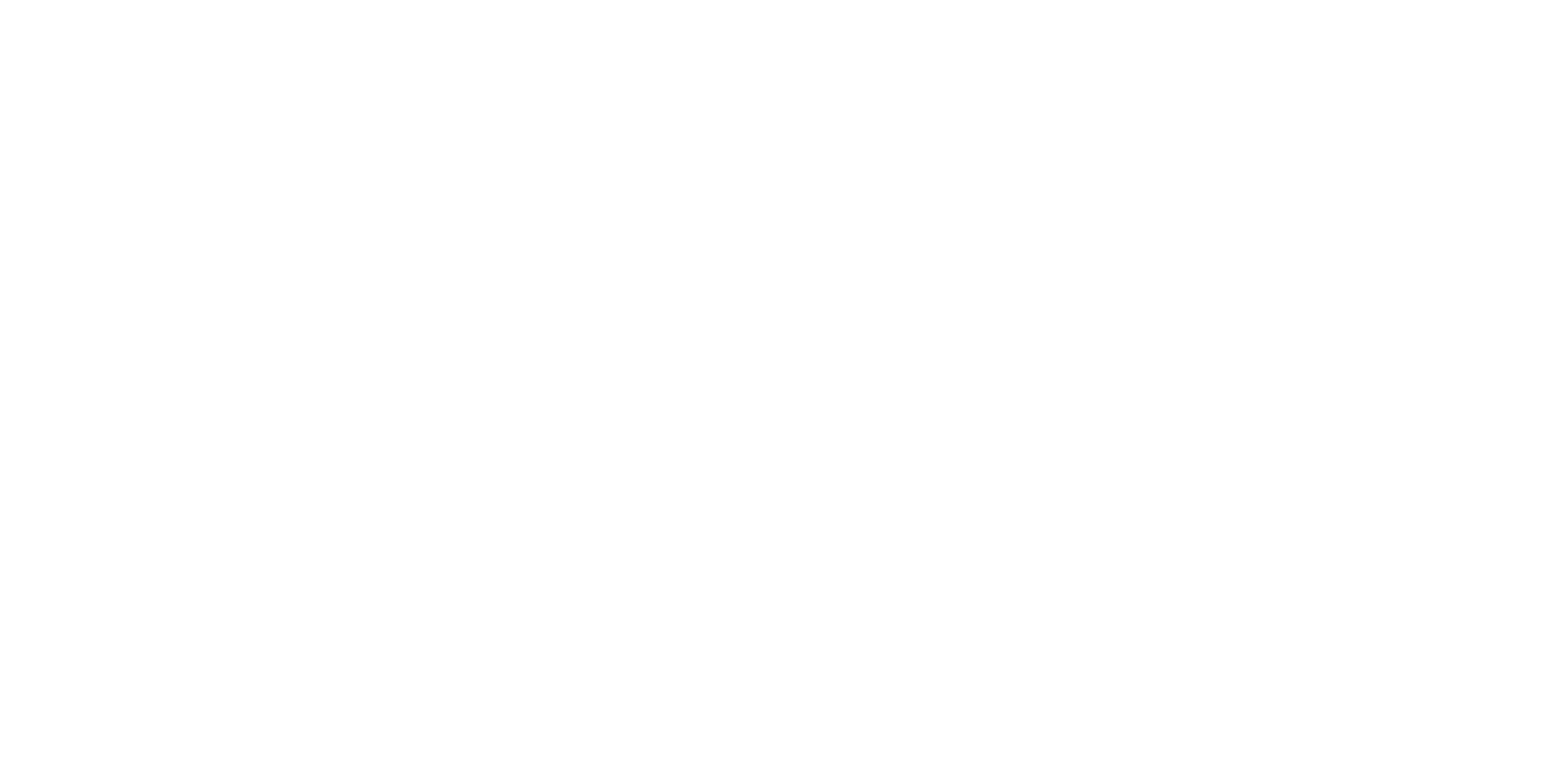 z
RESOURCES
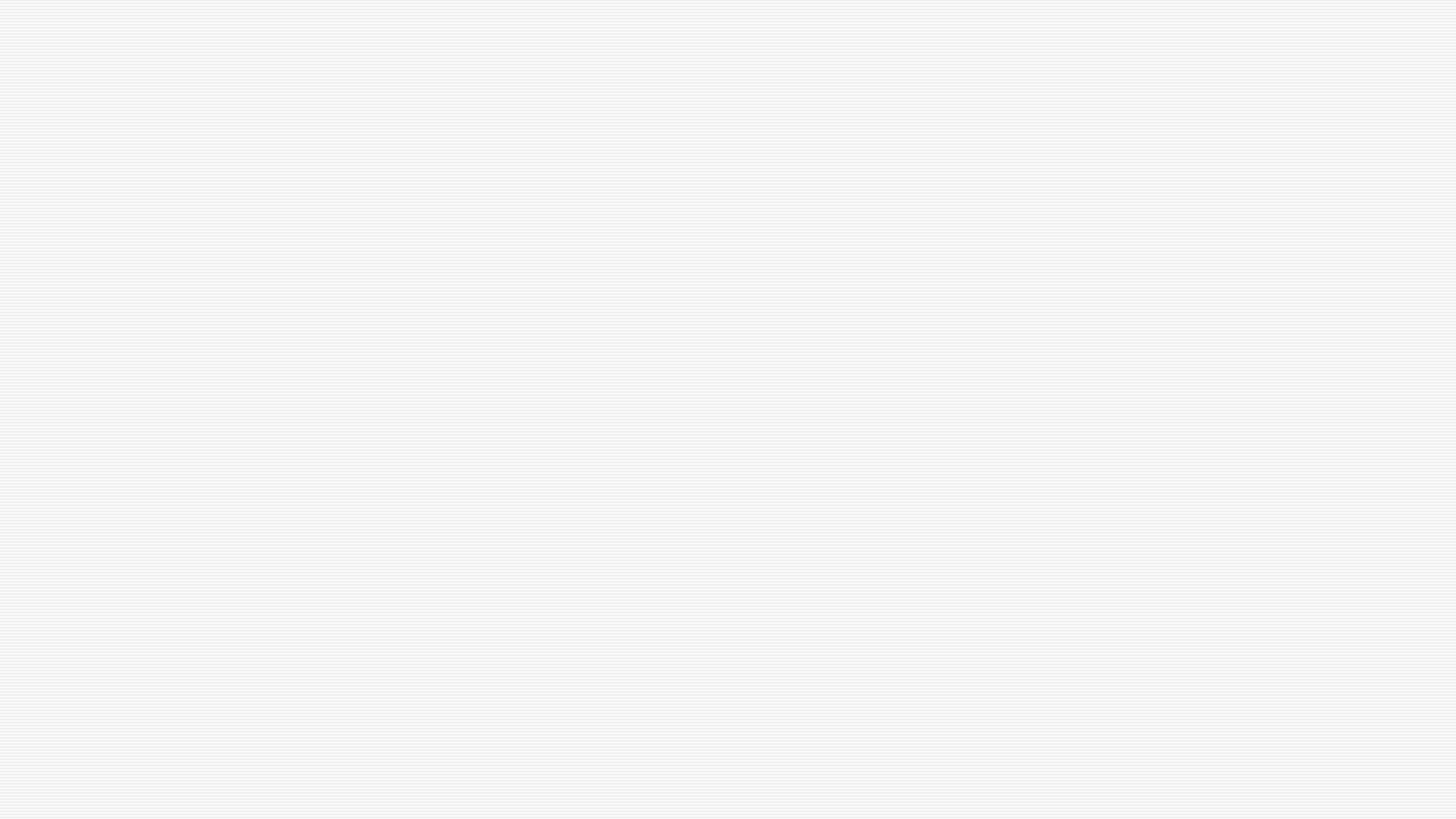 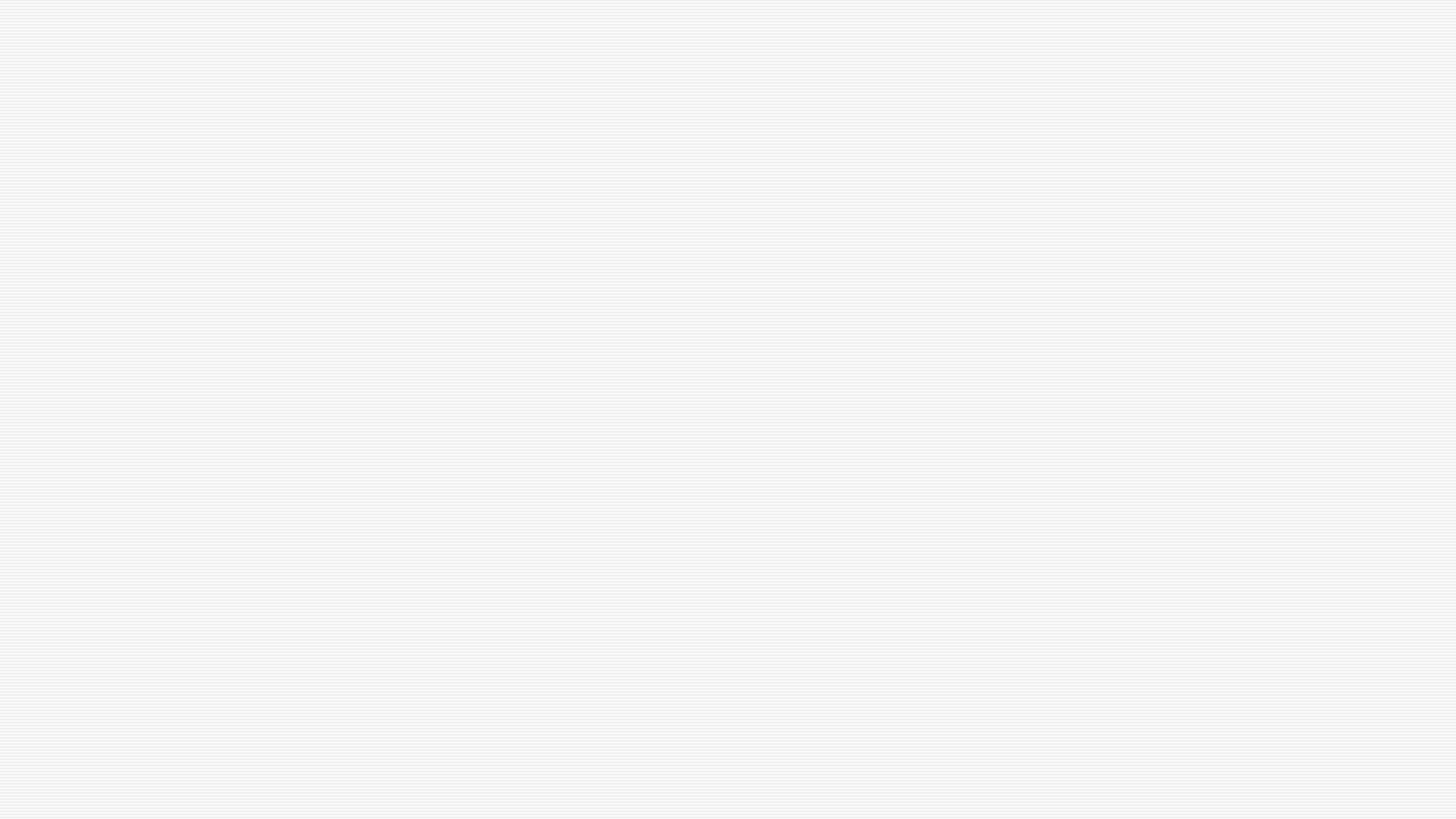 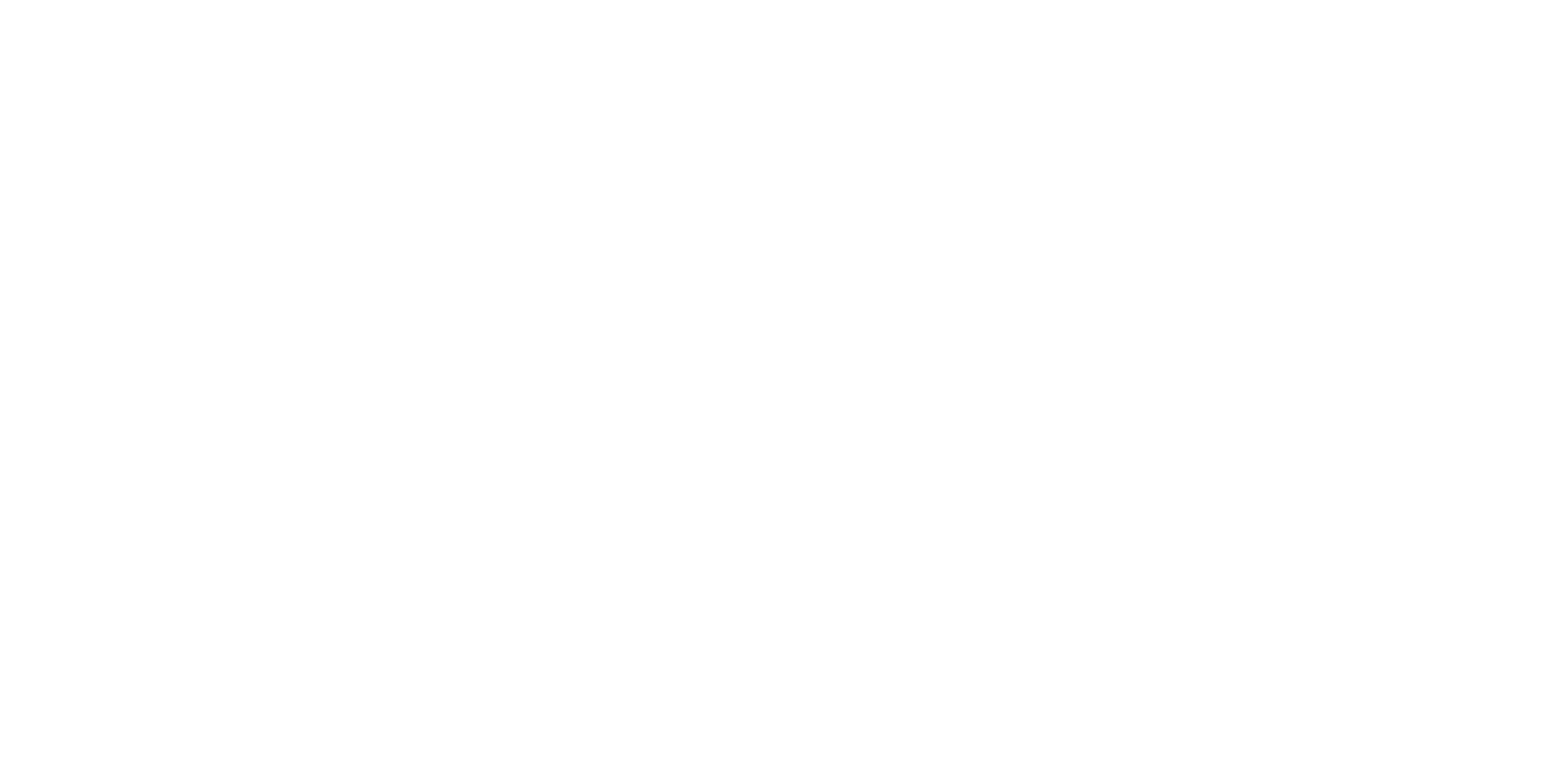 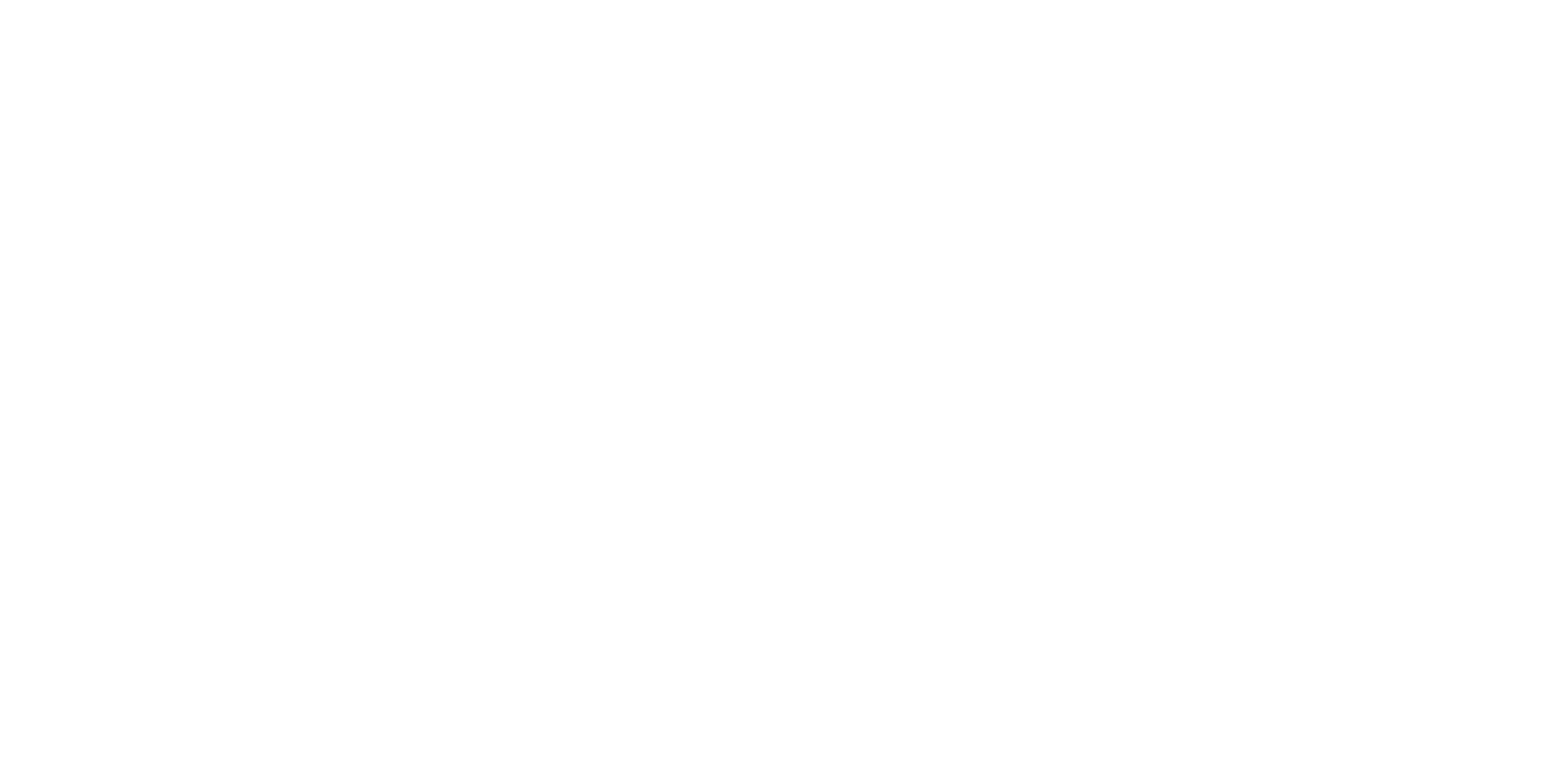 z
RESOURCES
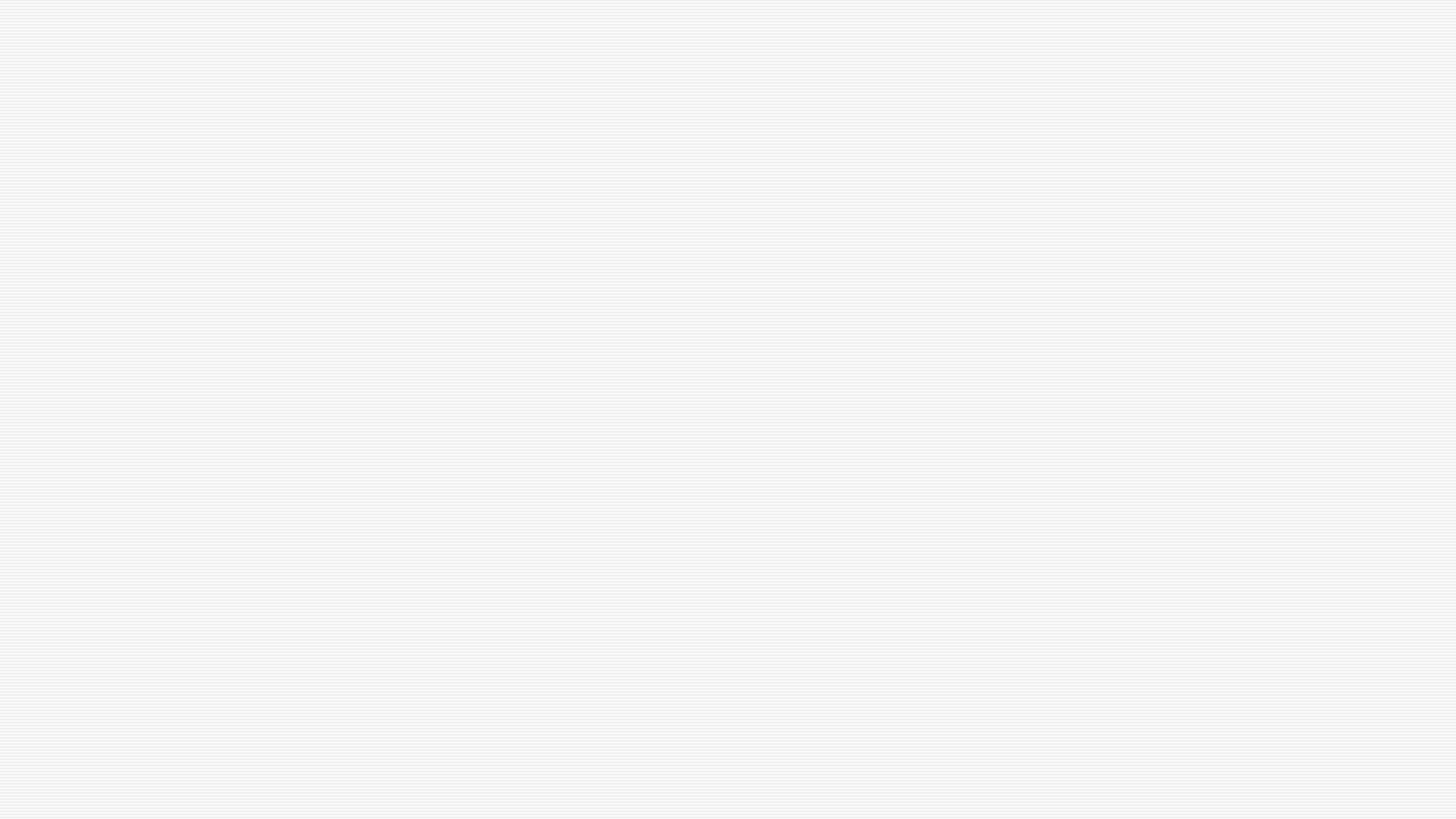 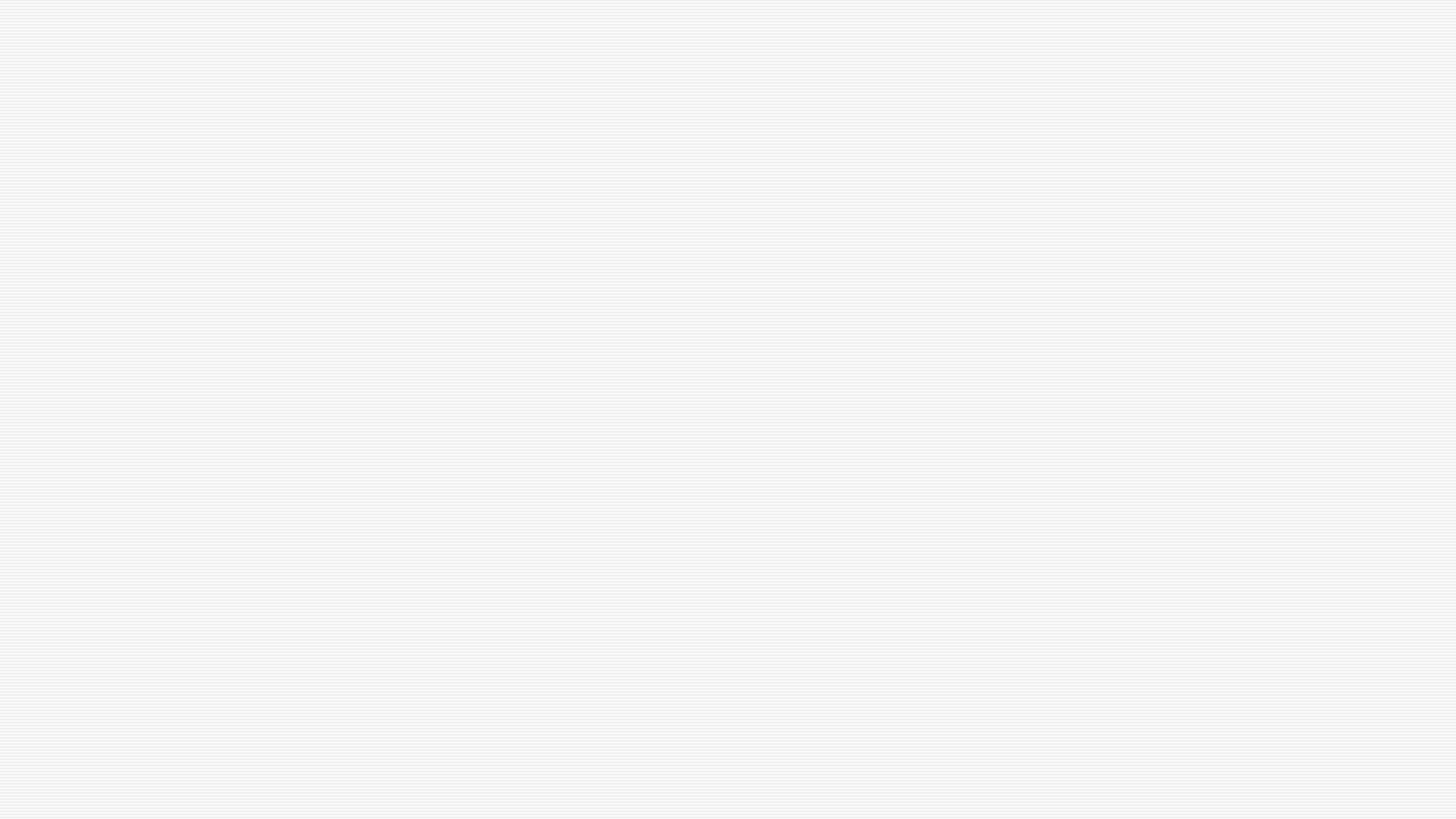 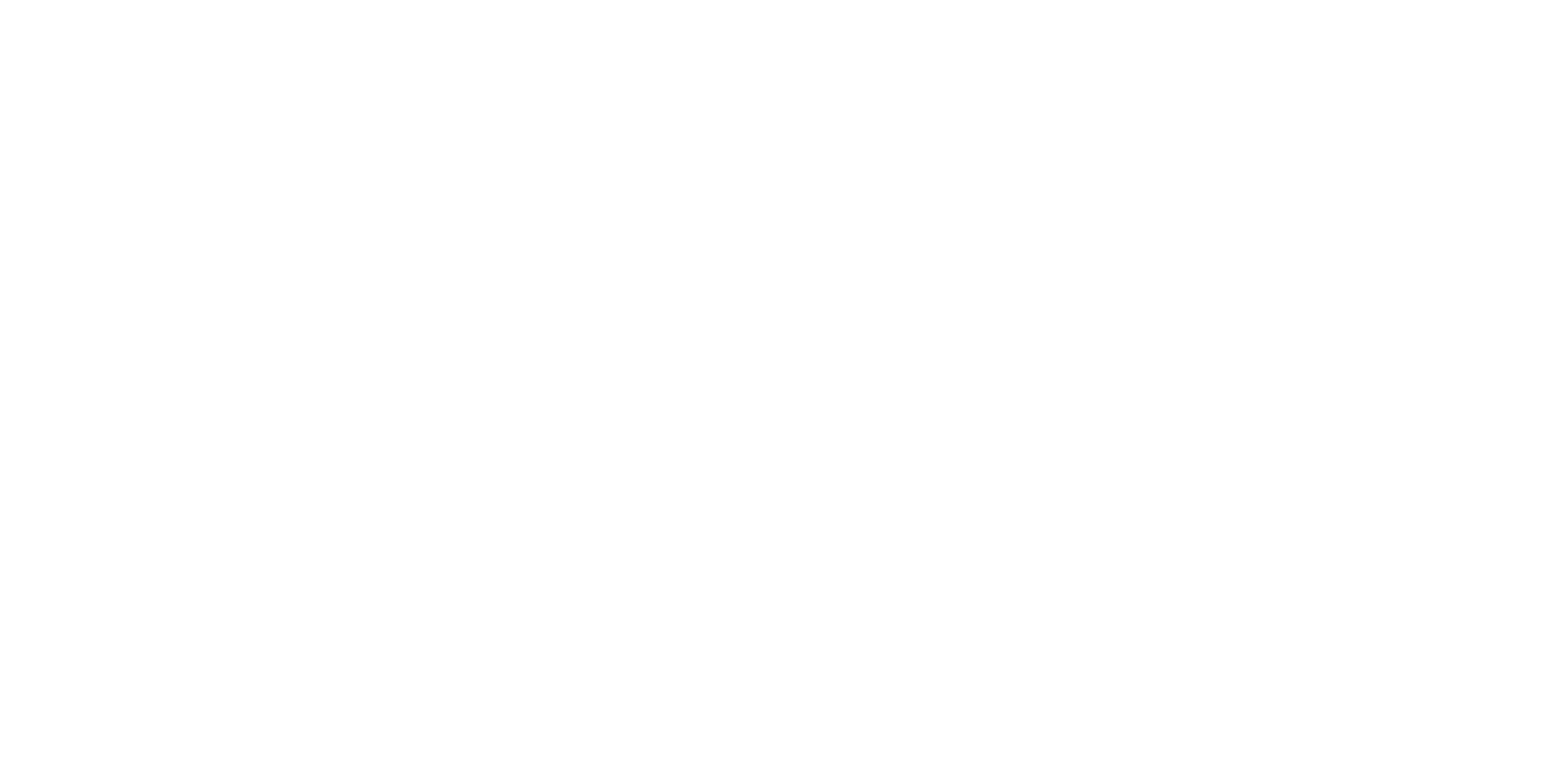 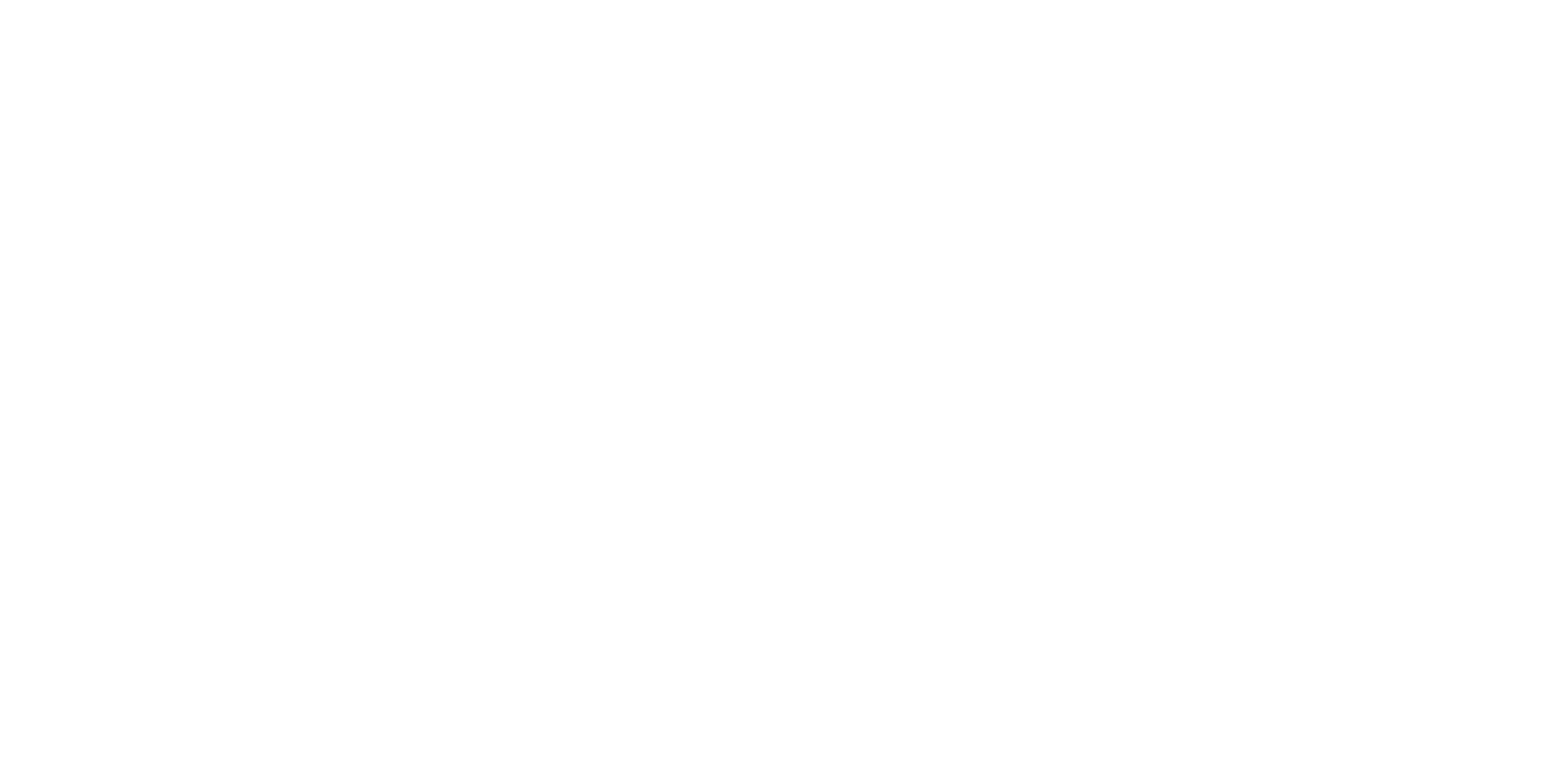 z
RESOURCES
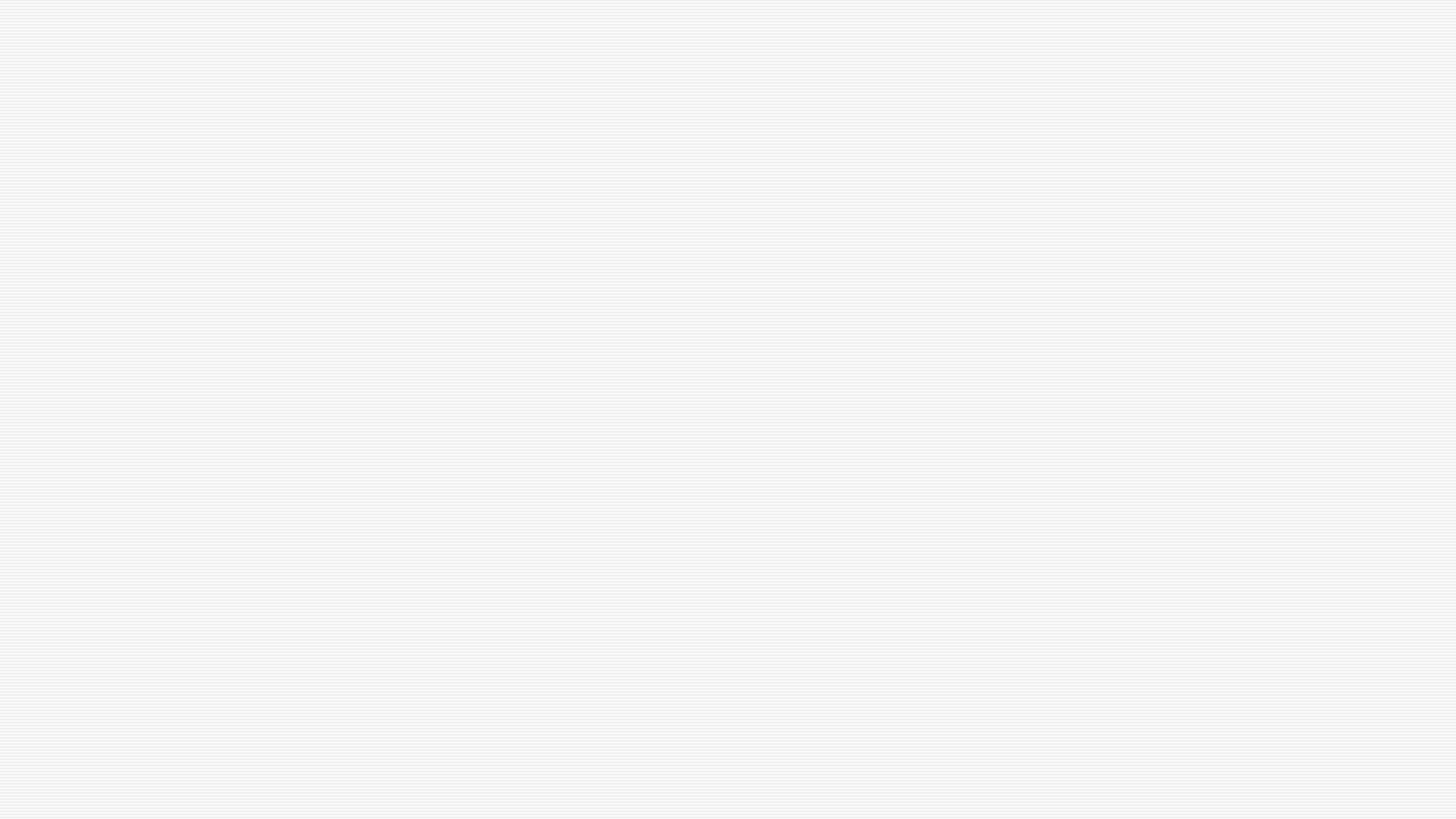 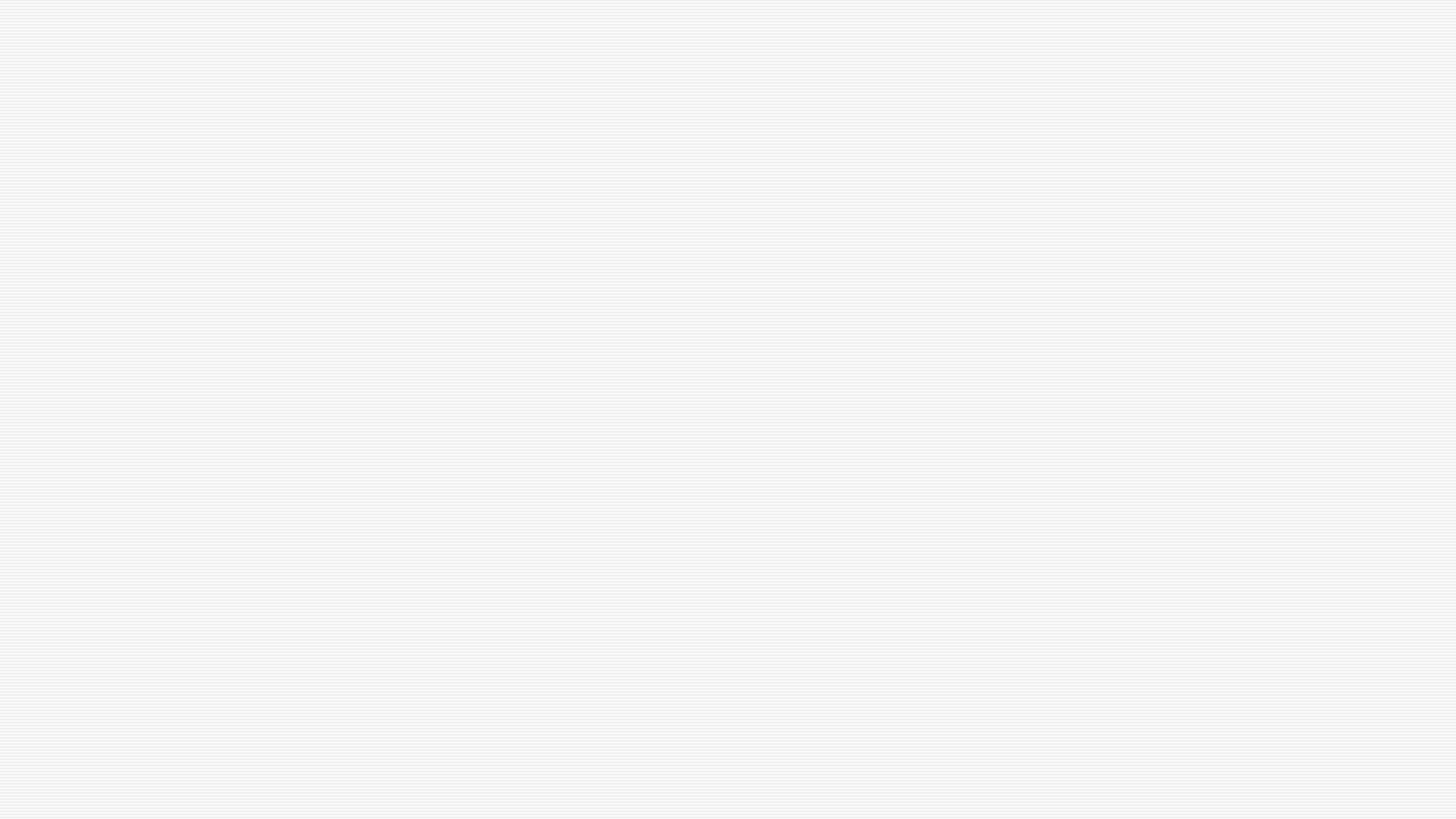 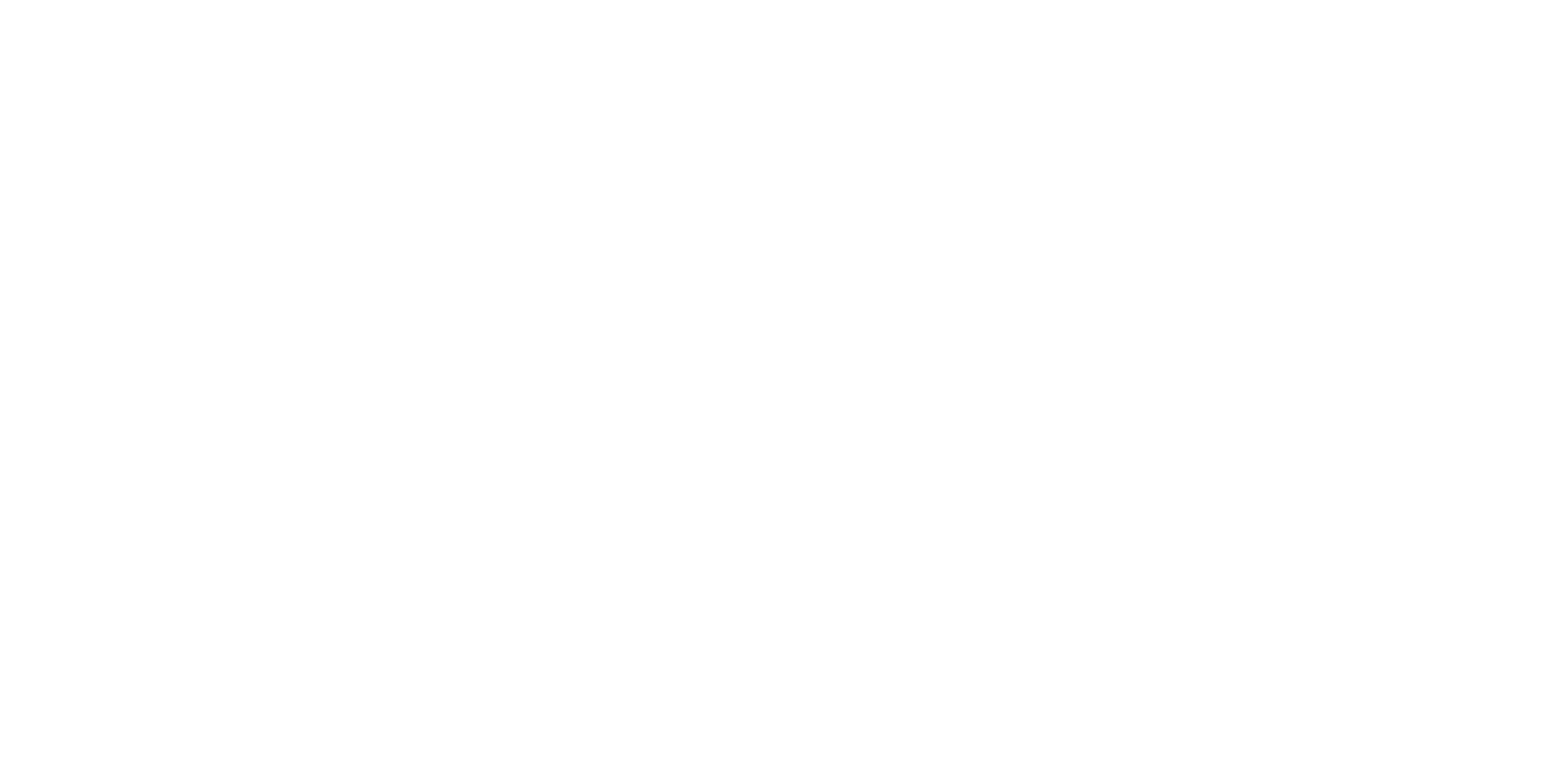 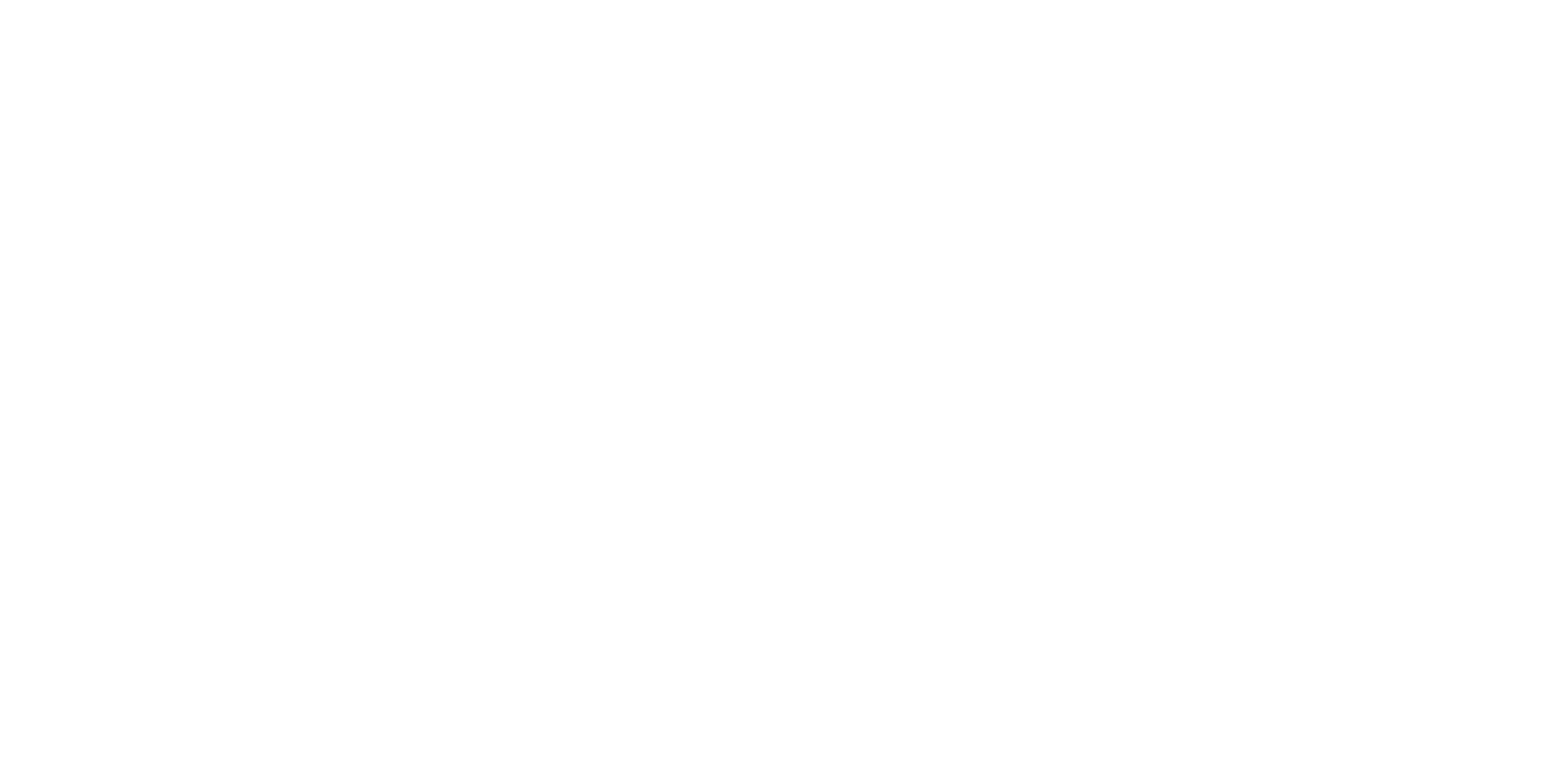 z
RESOURCES
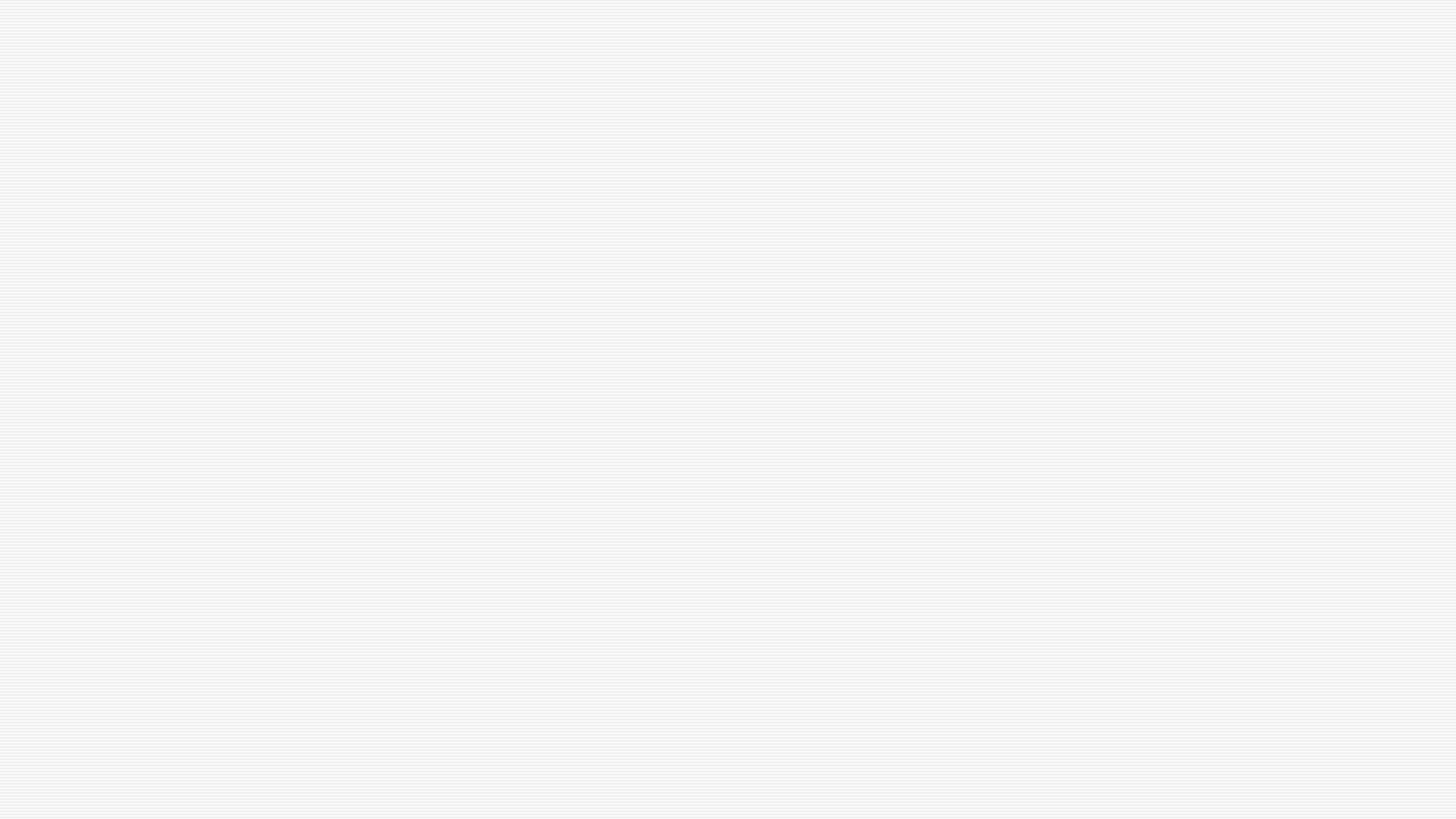 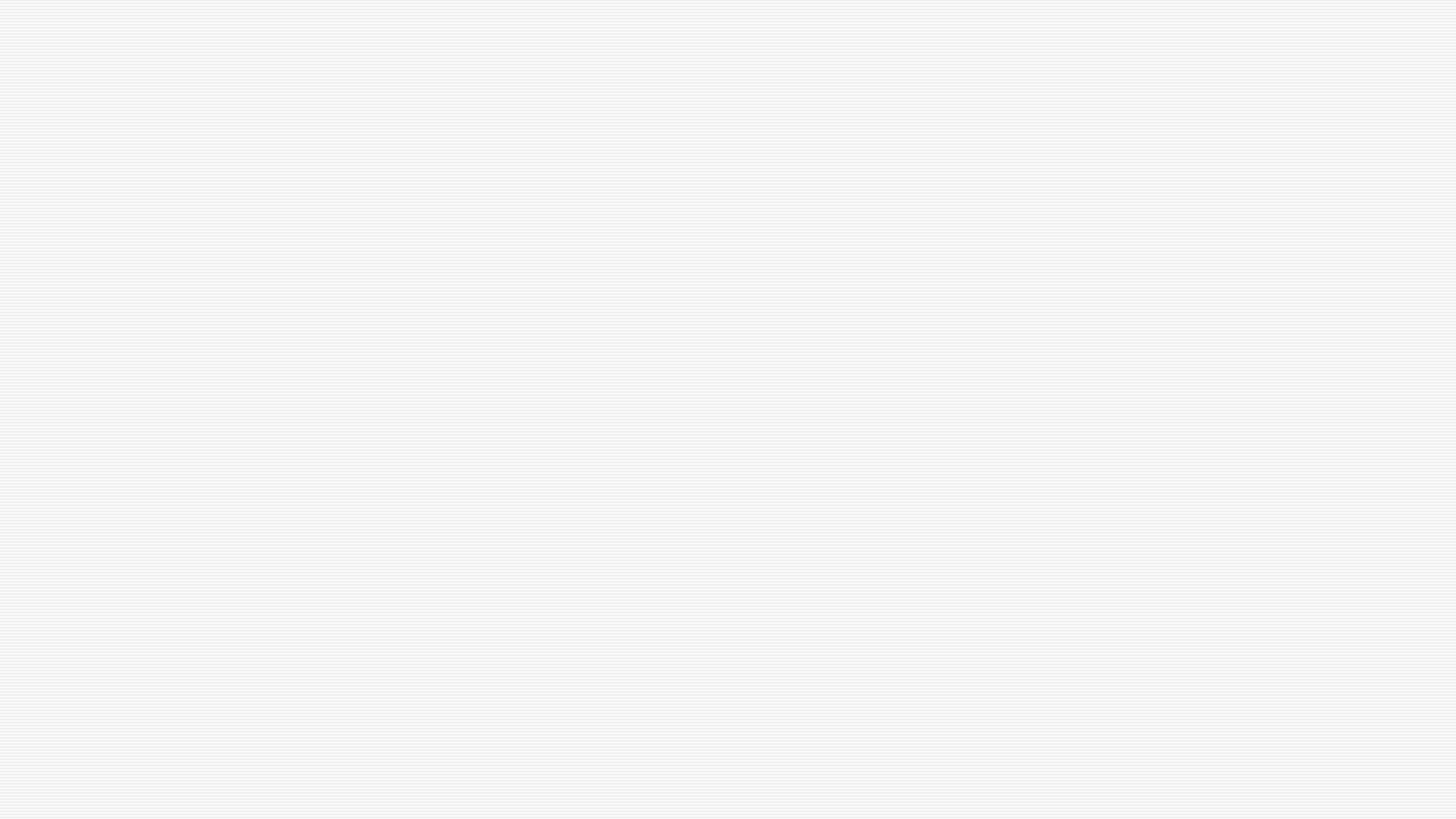 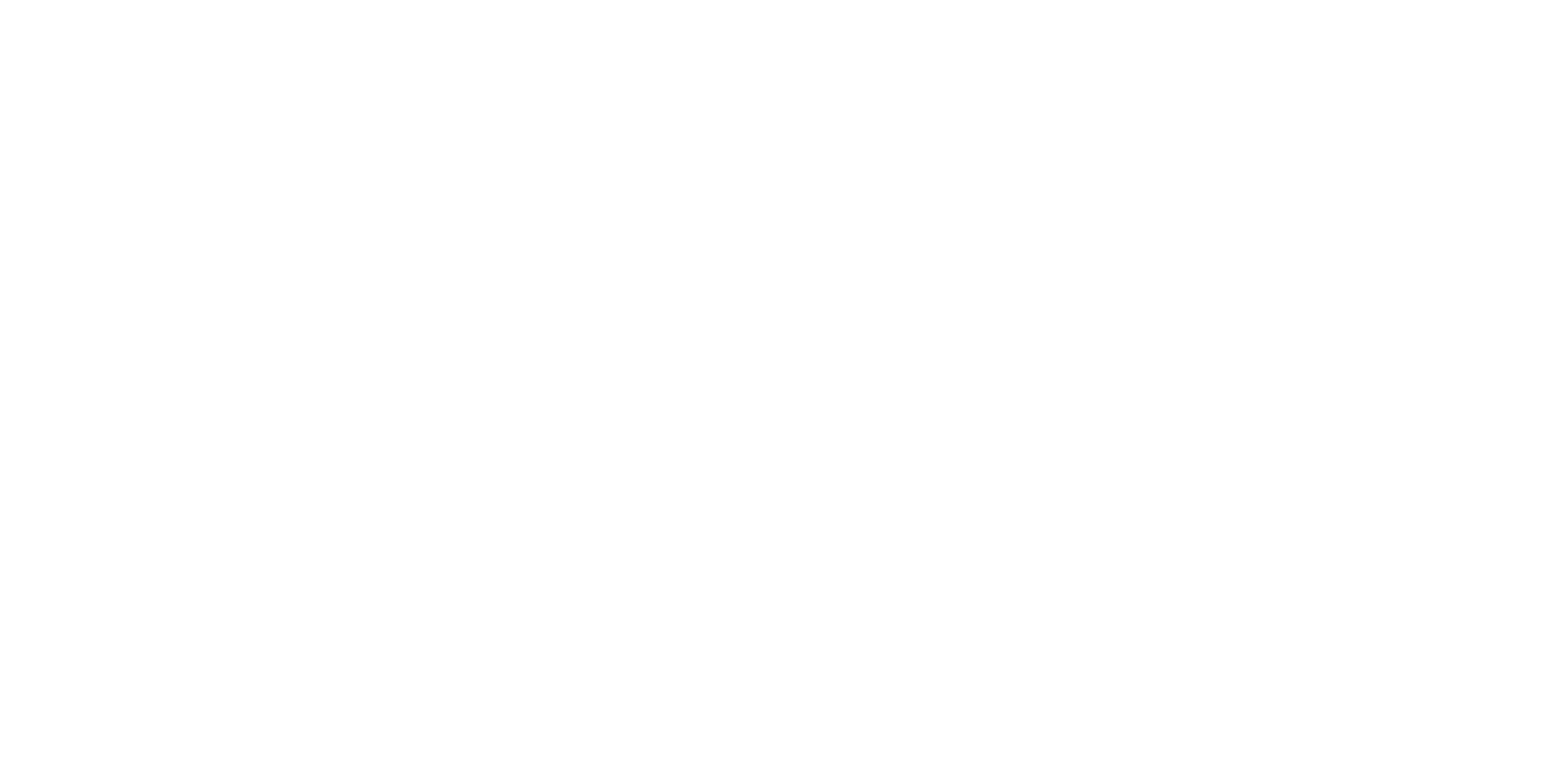 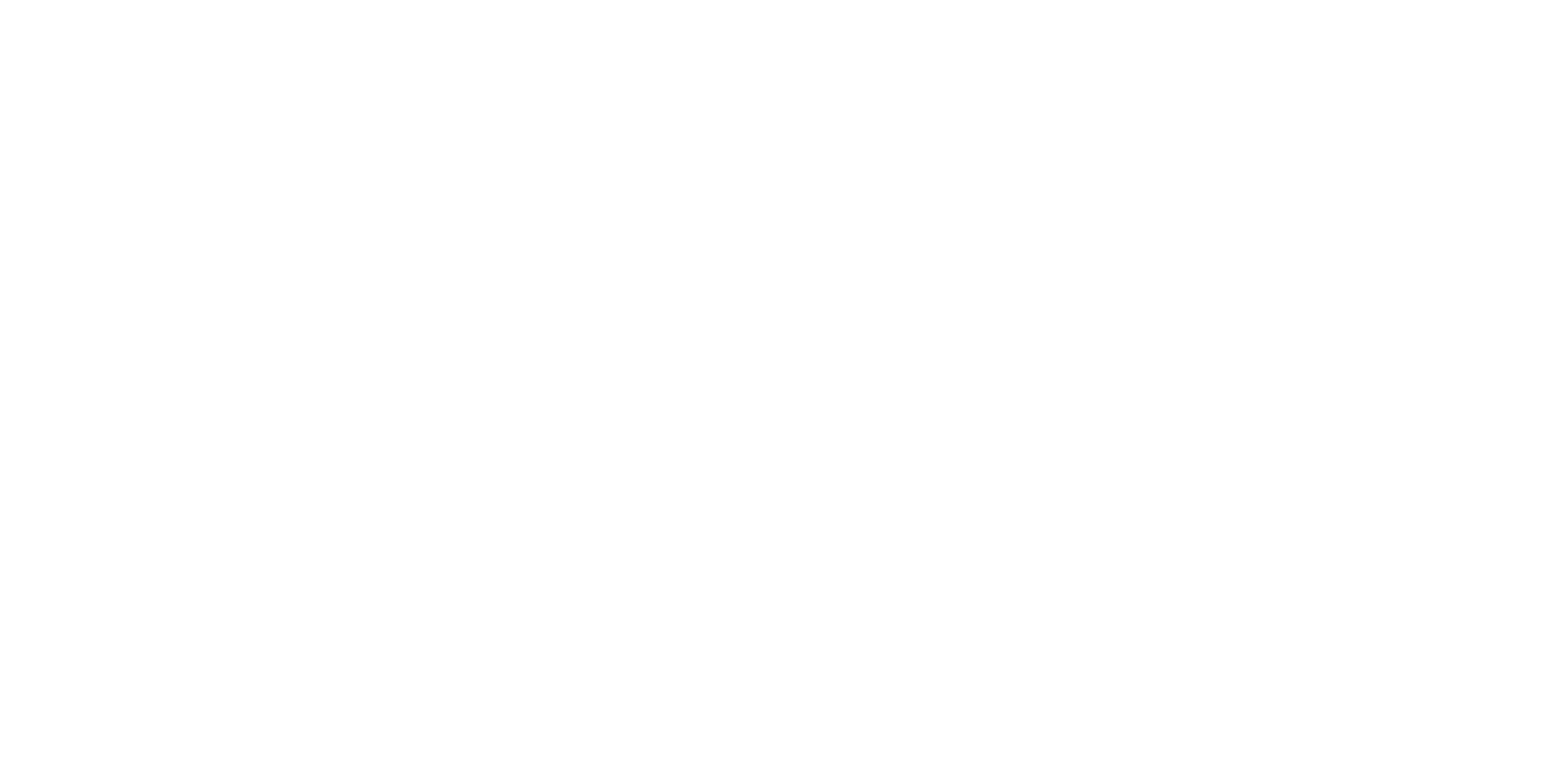 z
RESOURCES
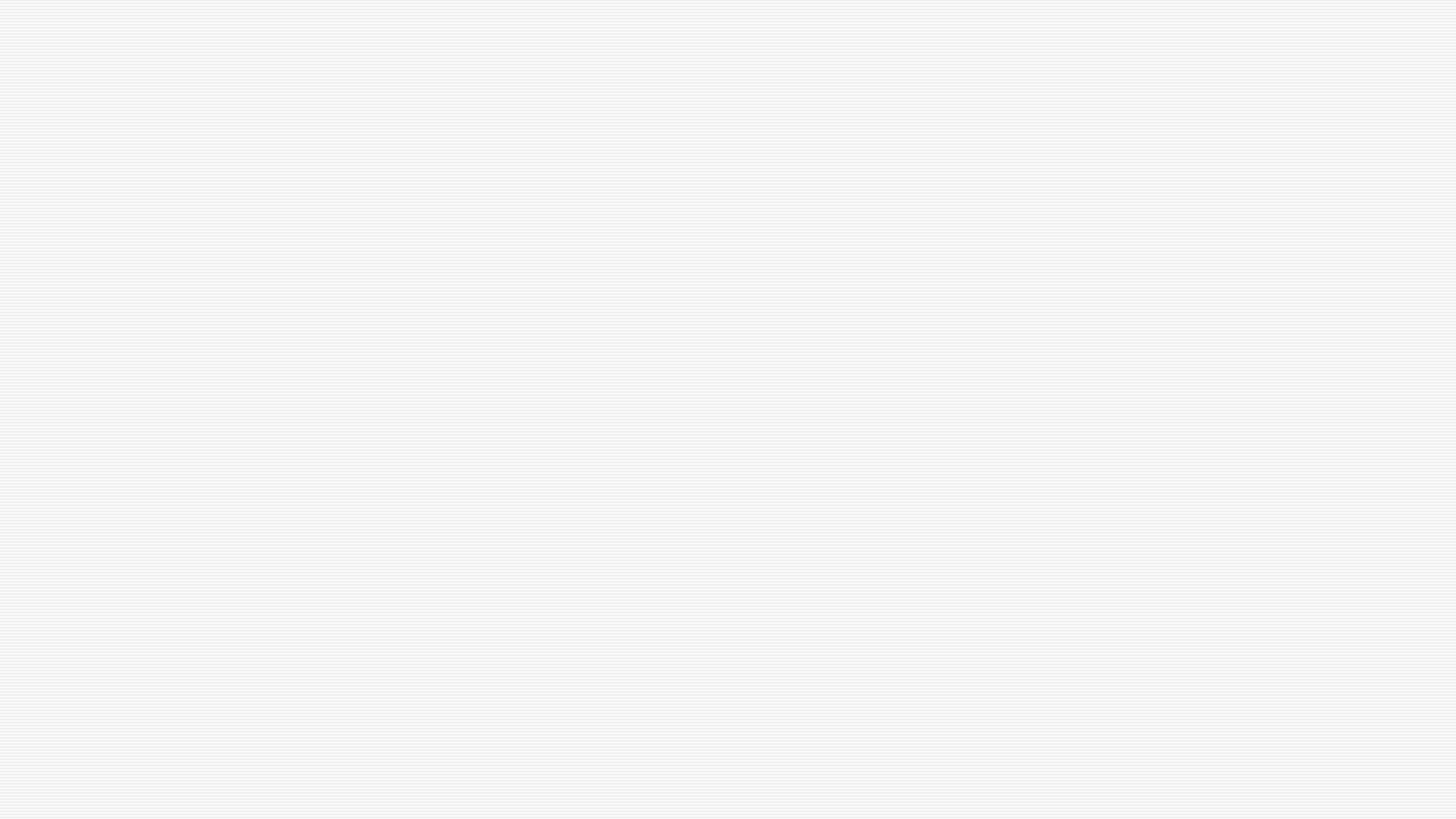 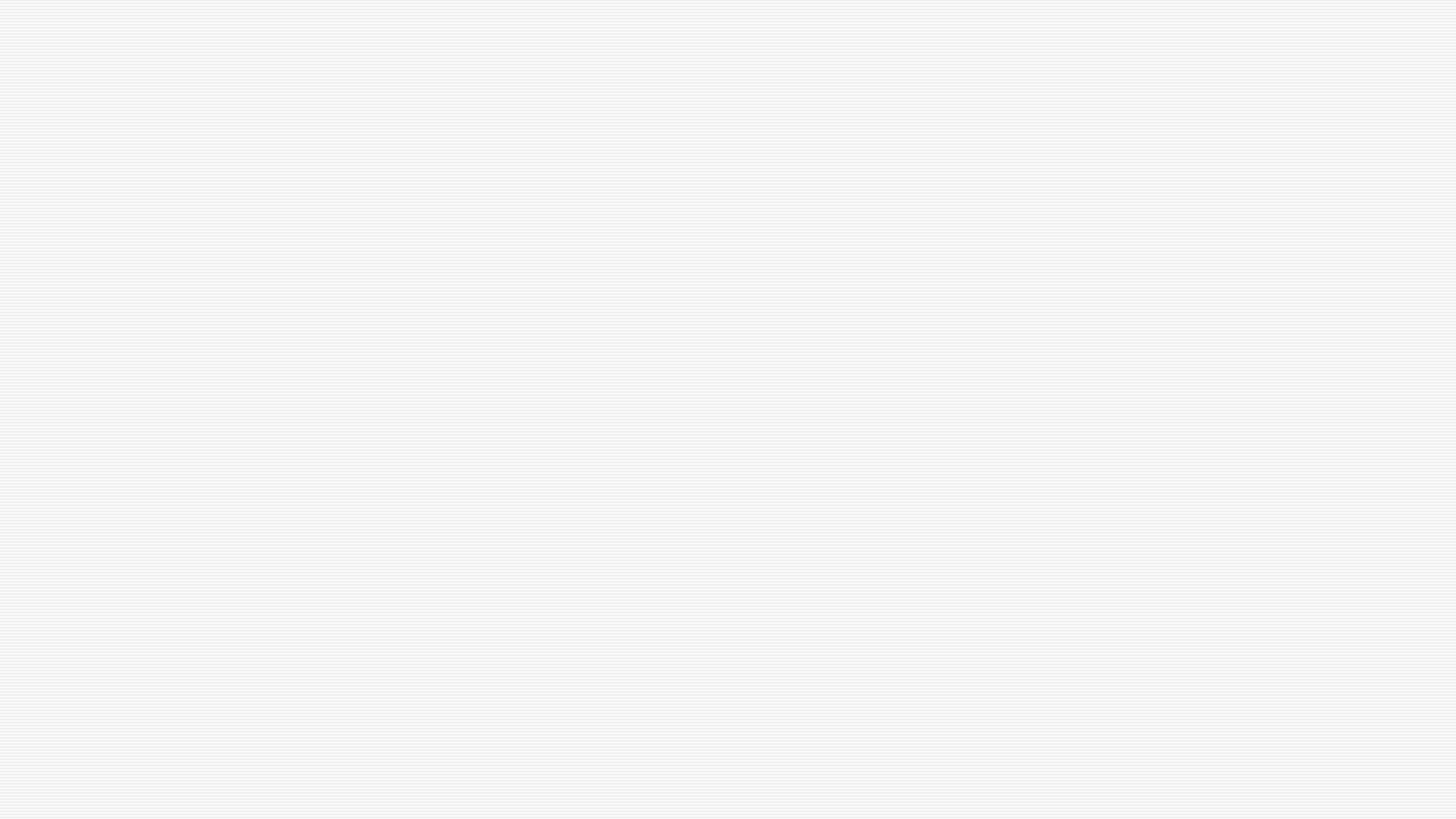 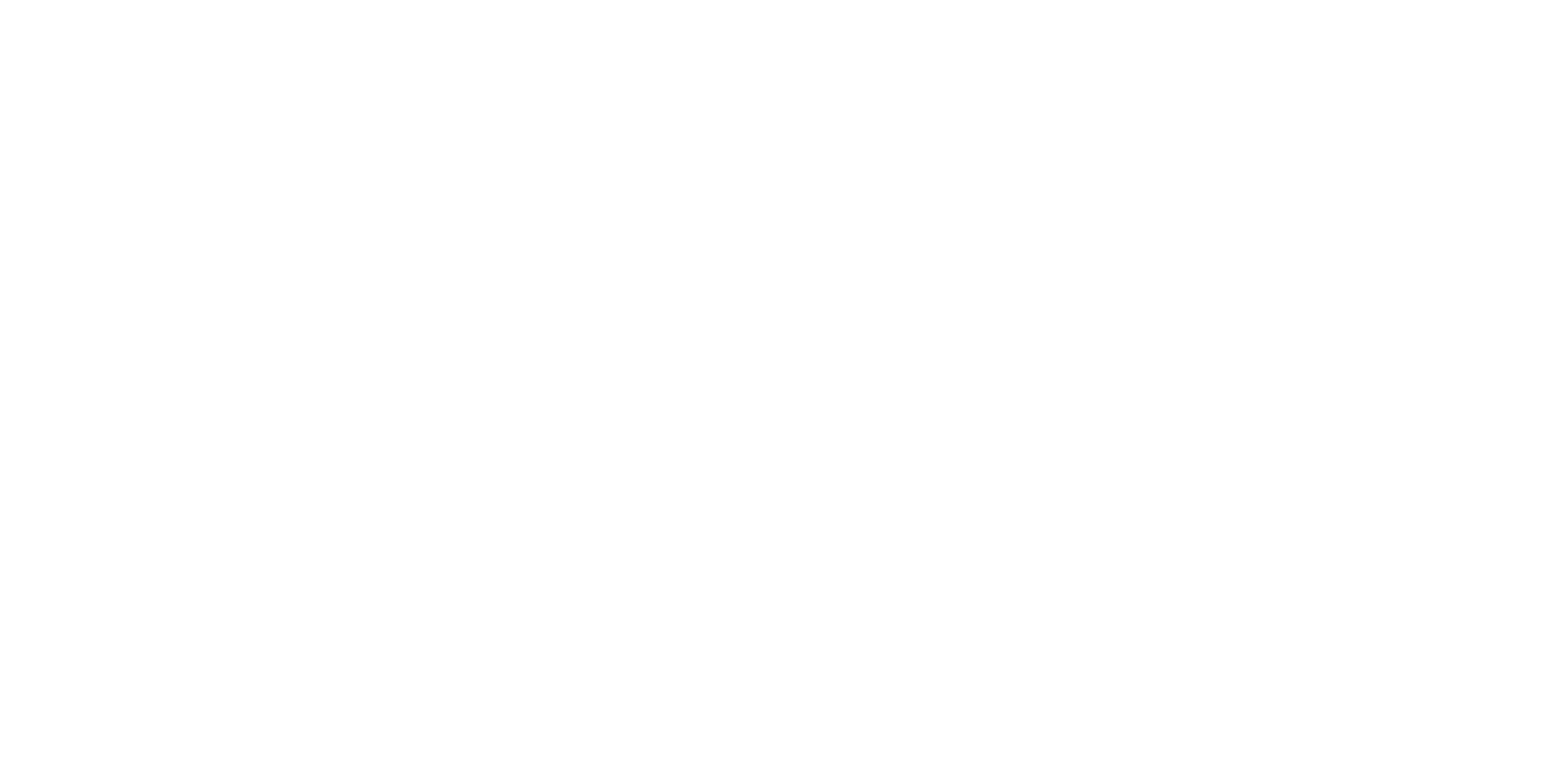 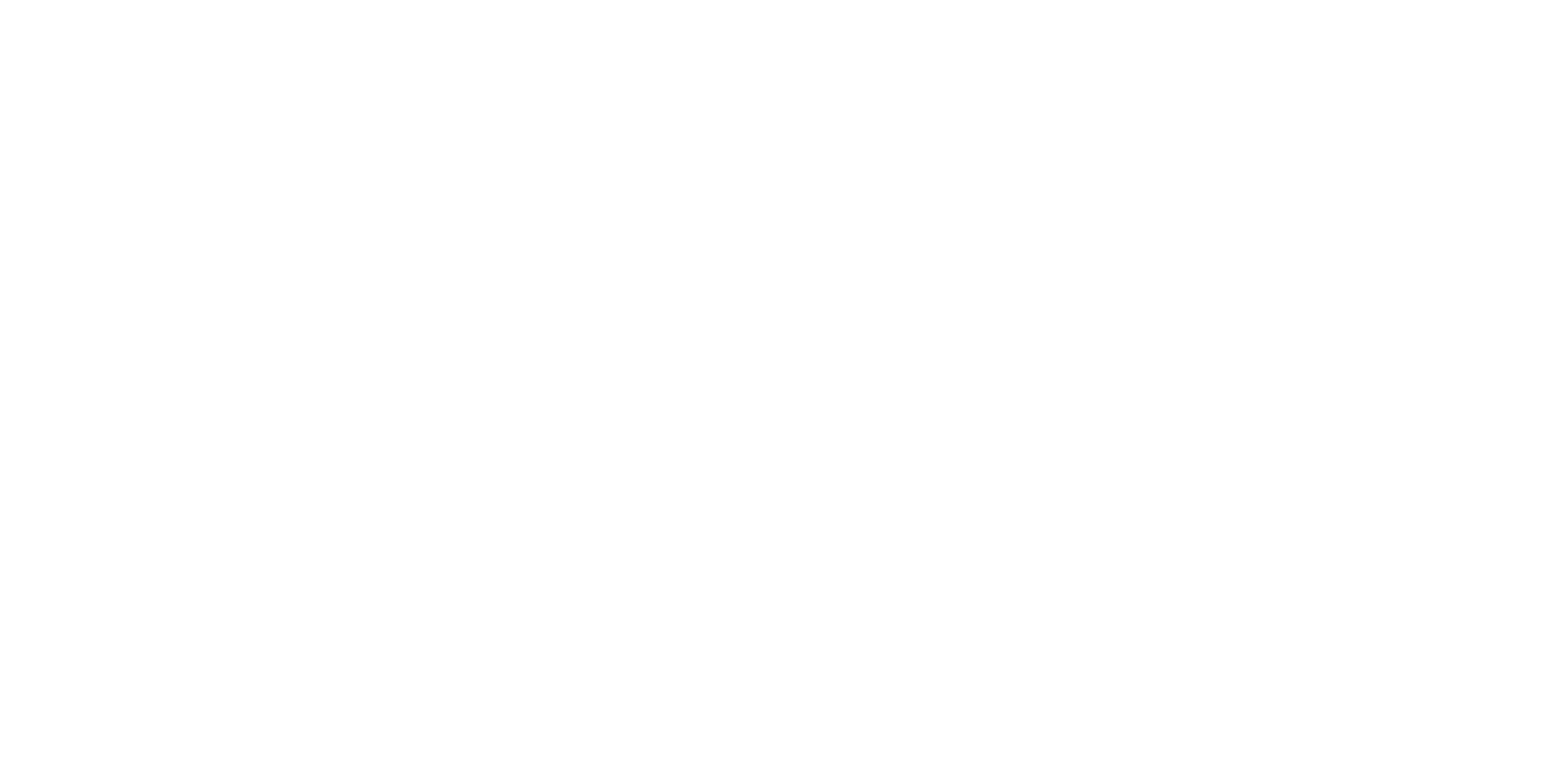 z
RESOURCES
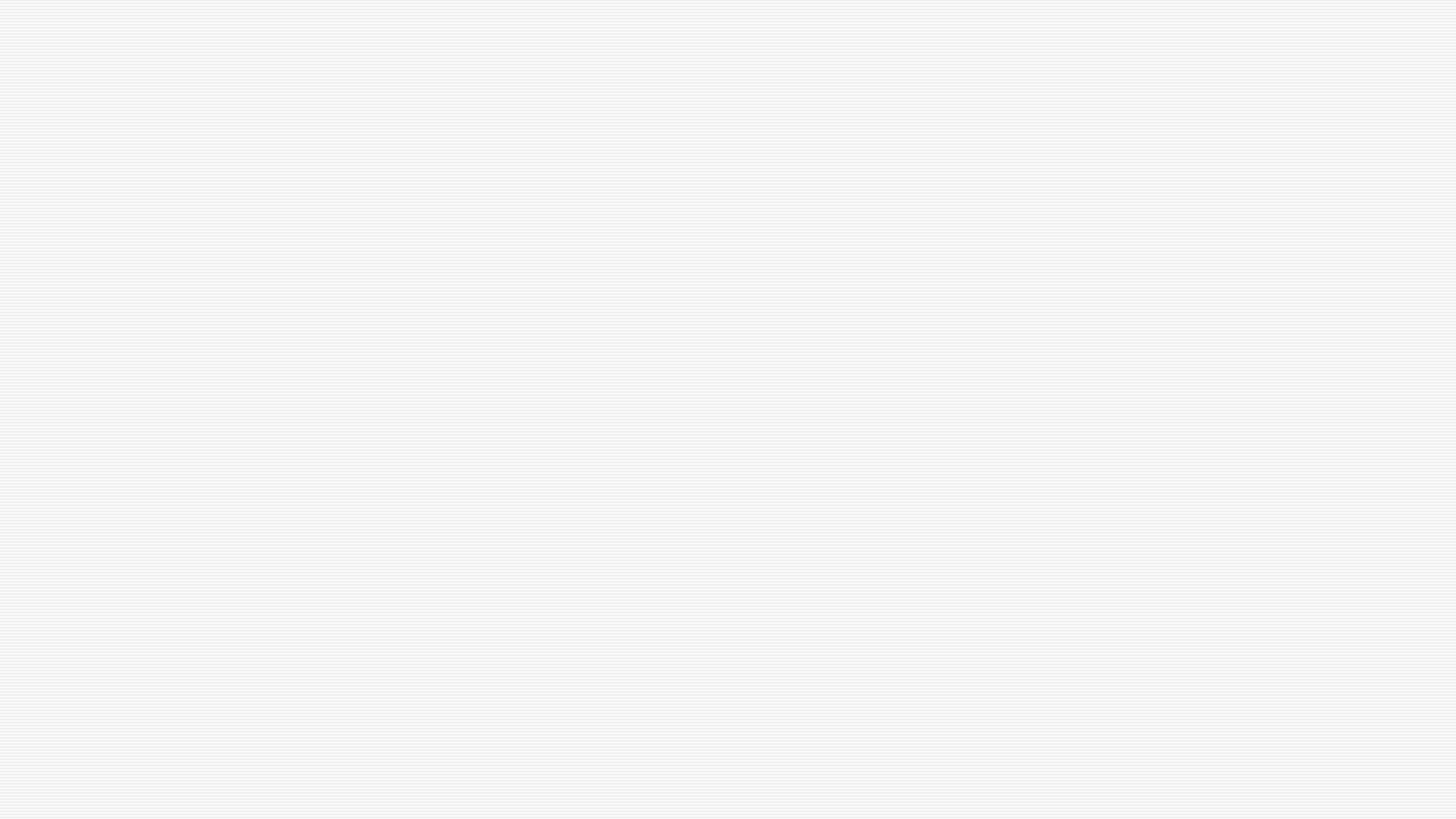 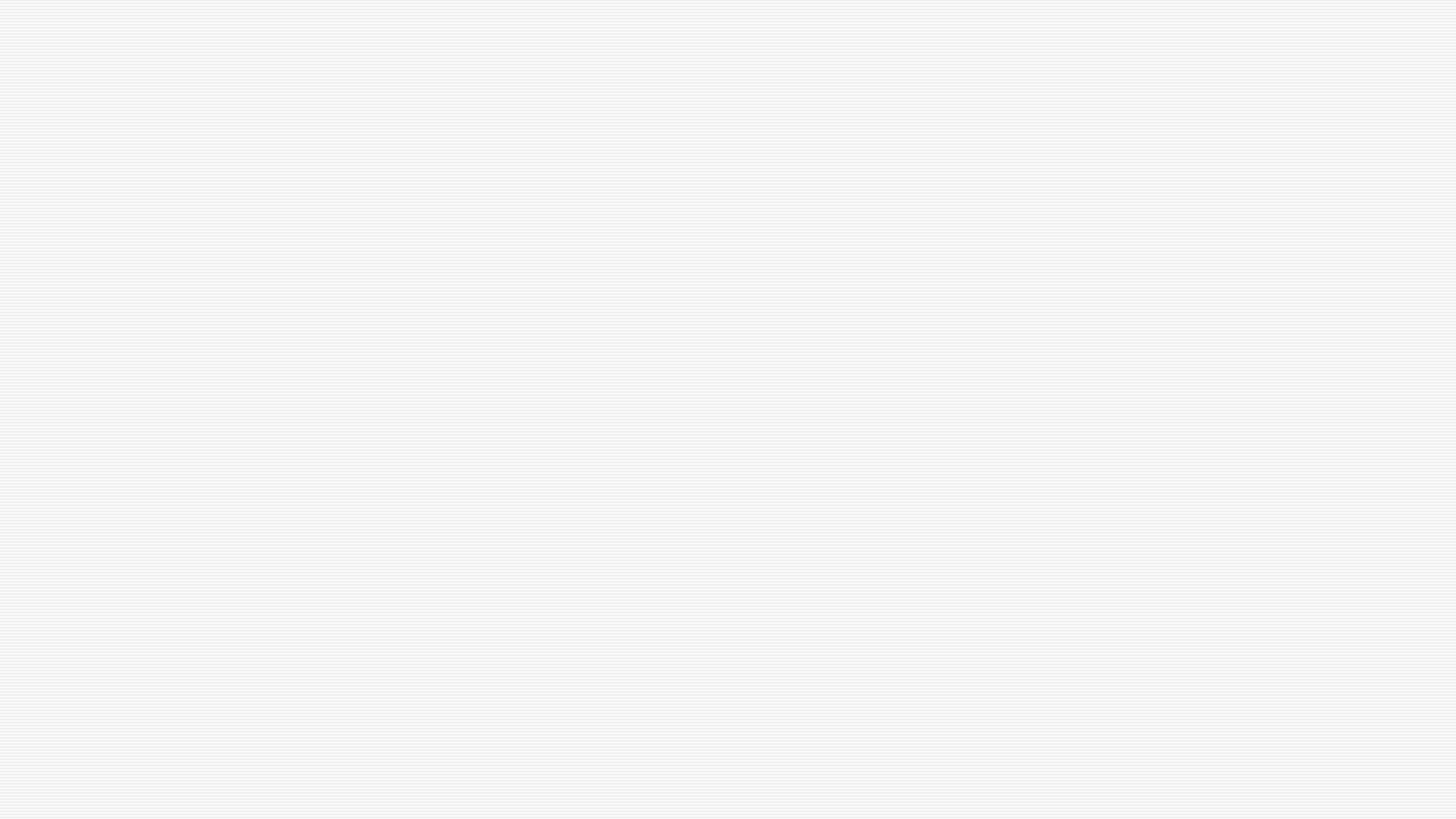 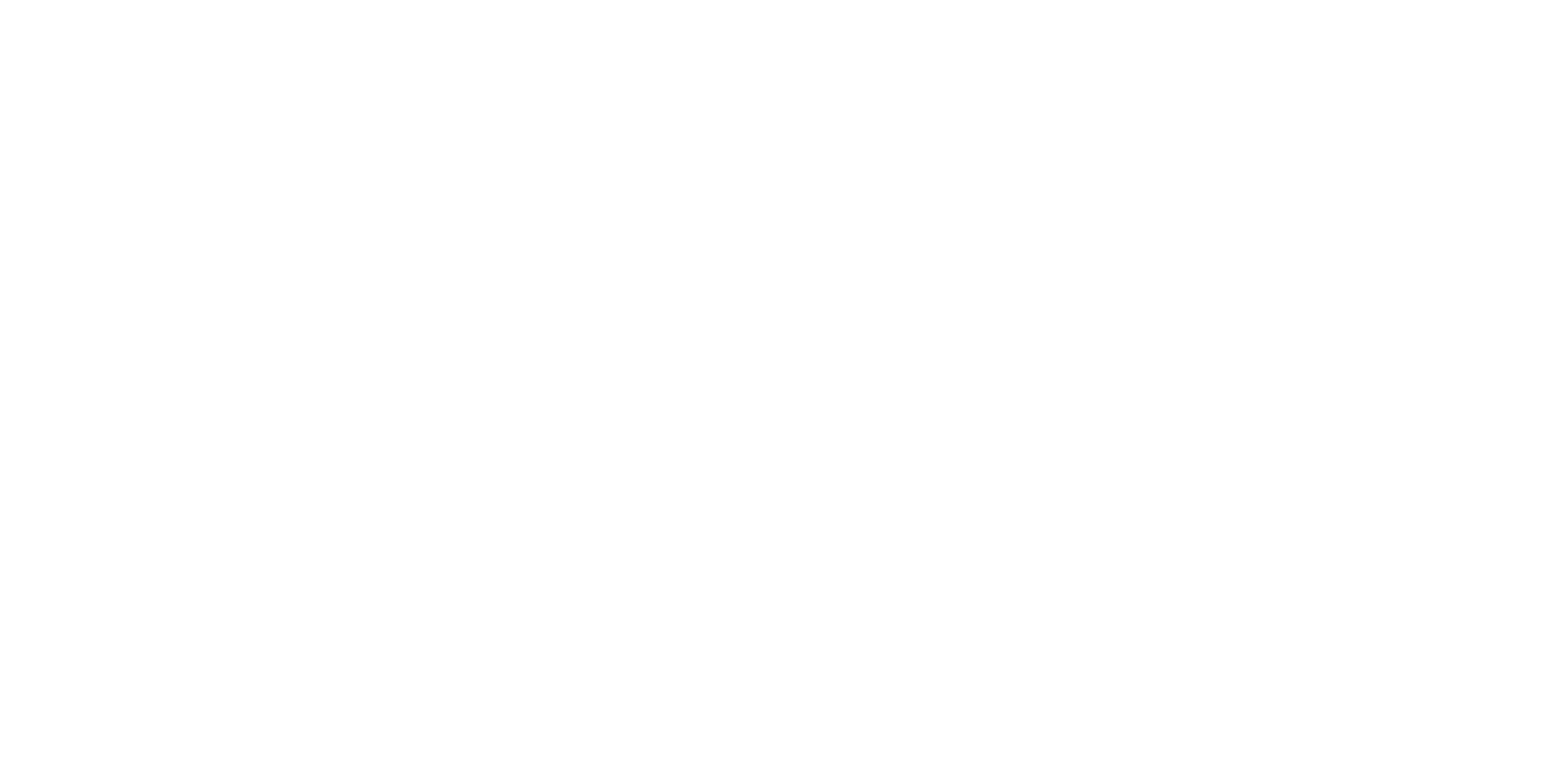 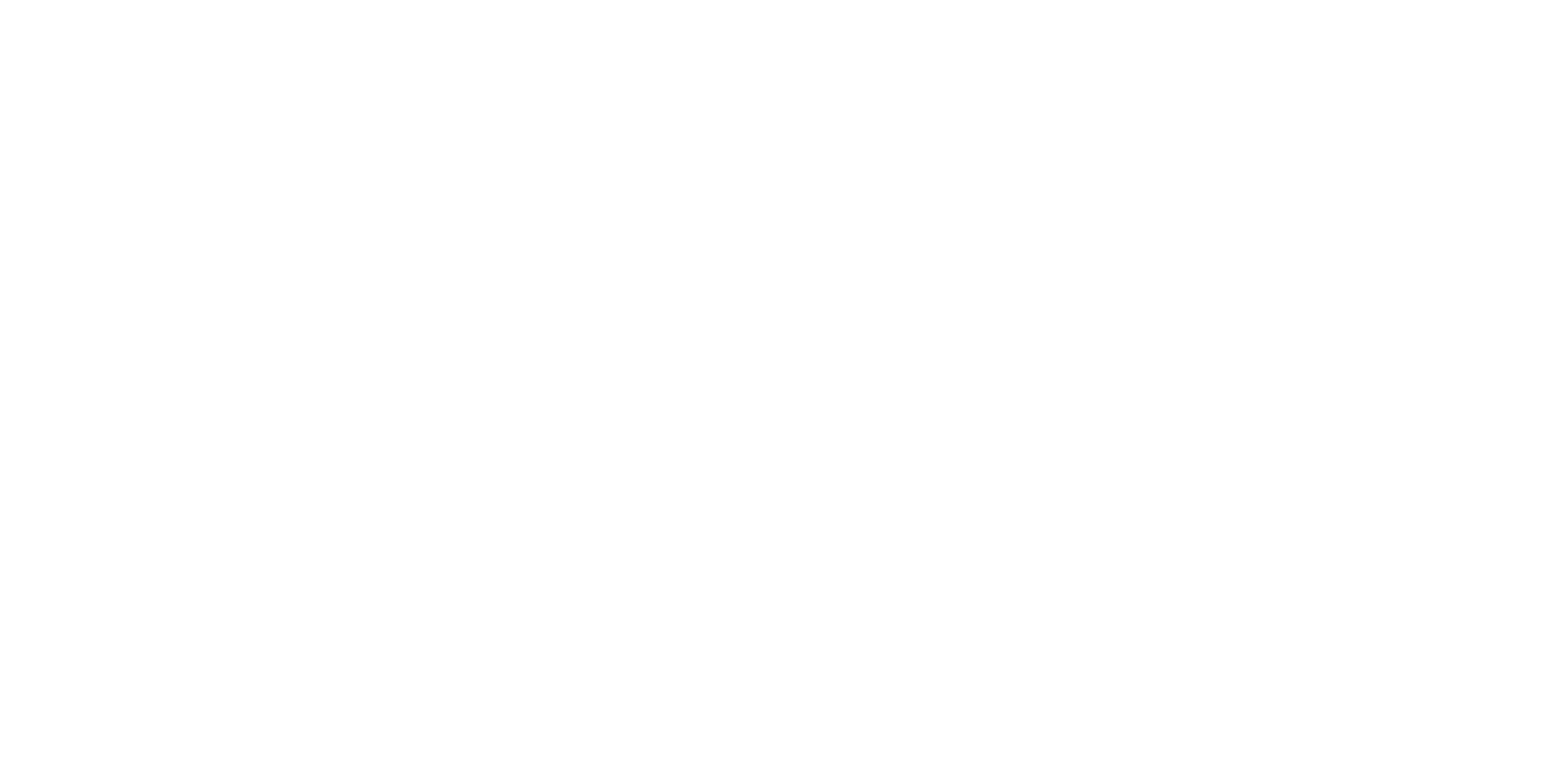 z
RESOURCES
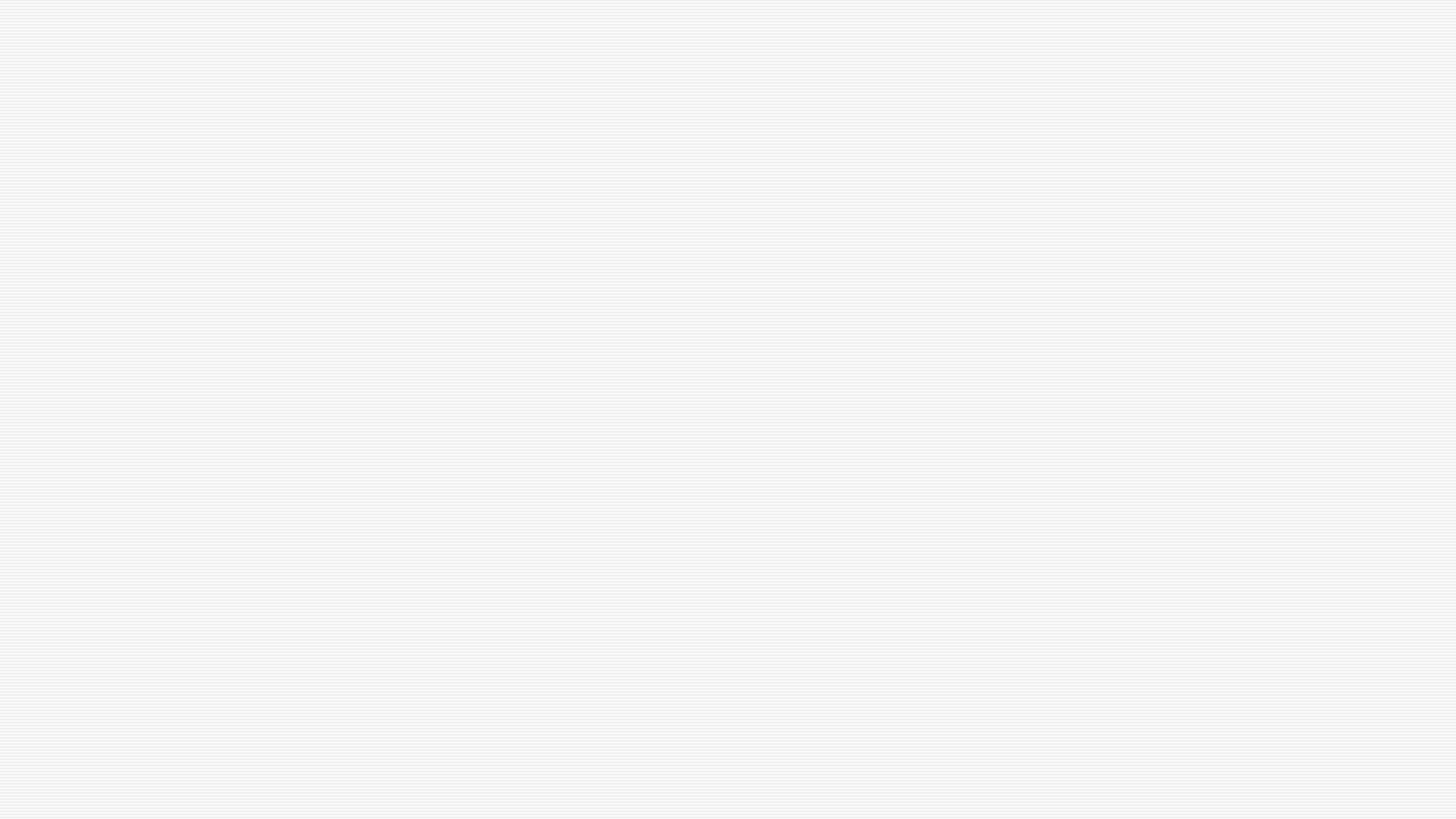 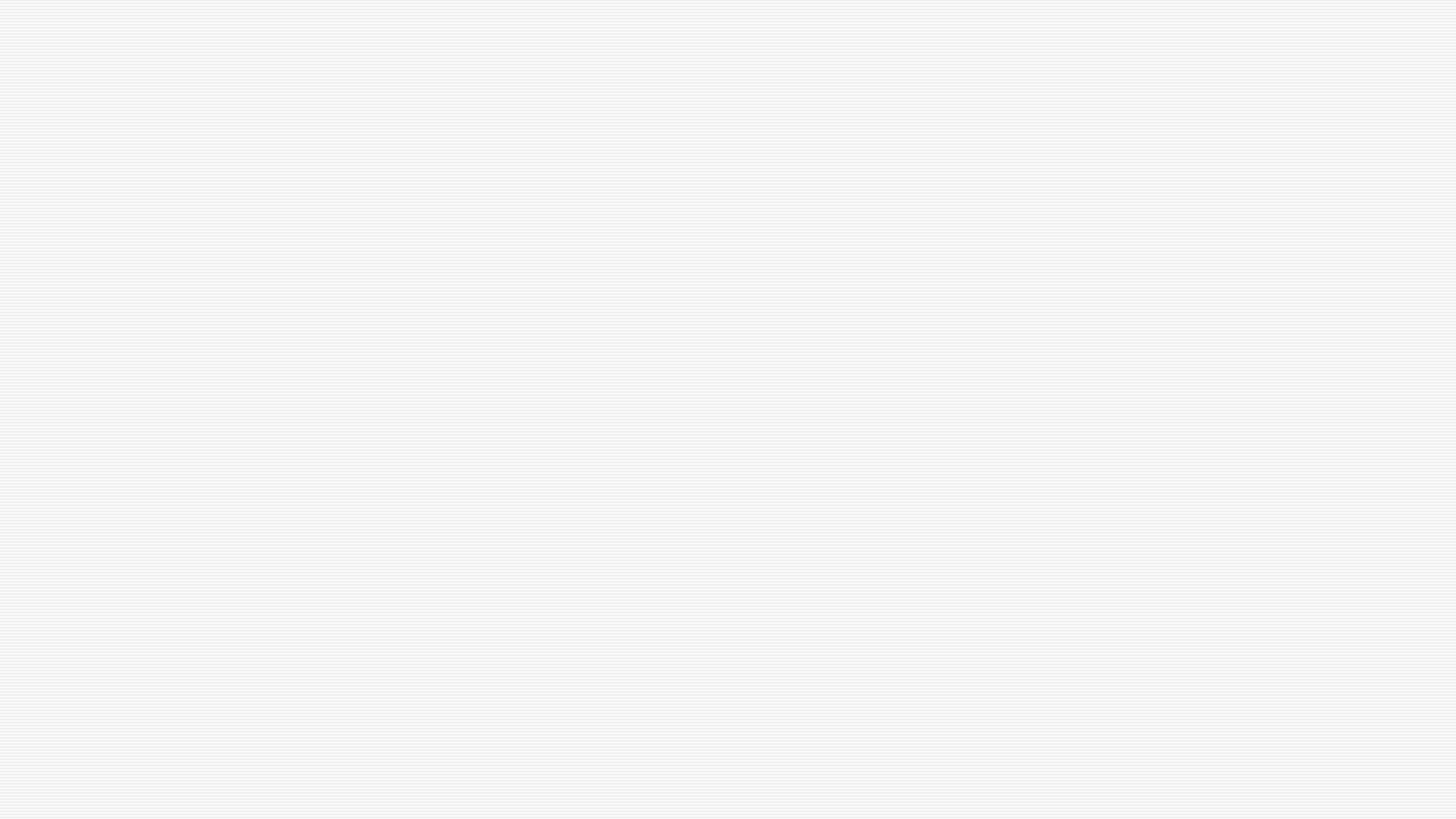 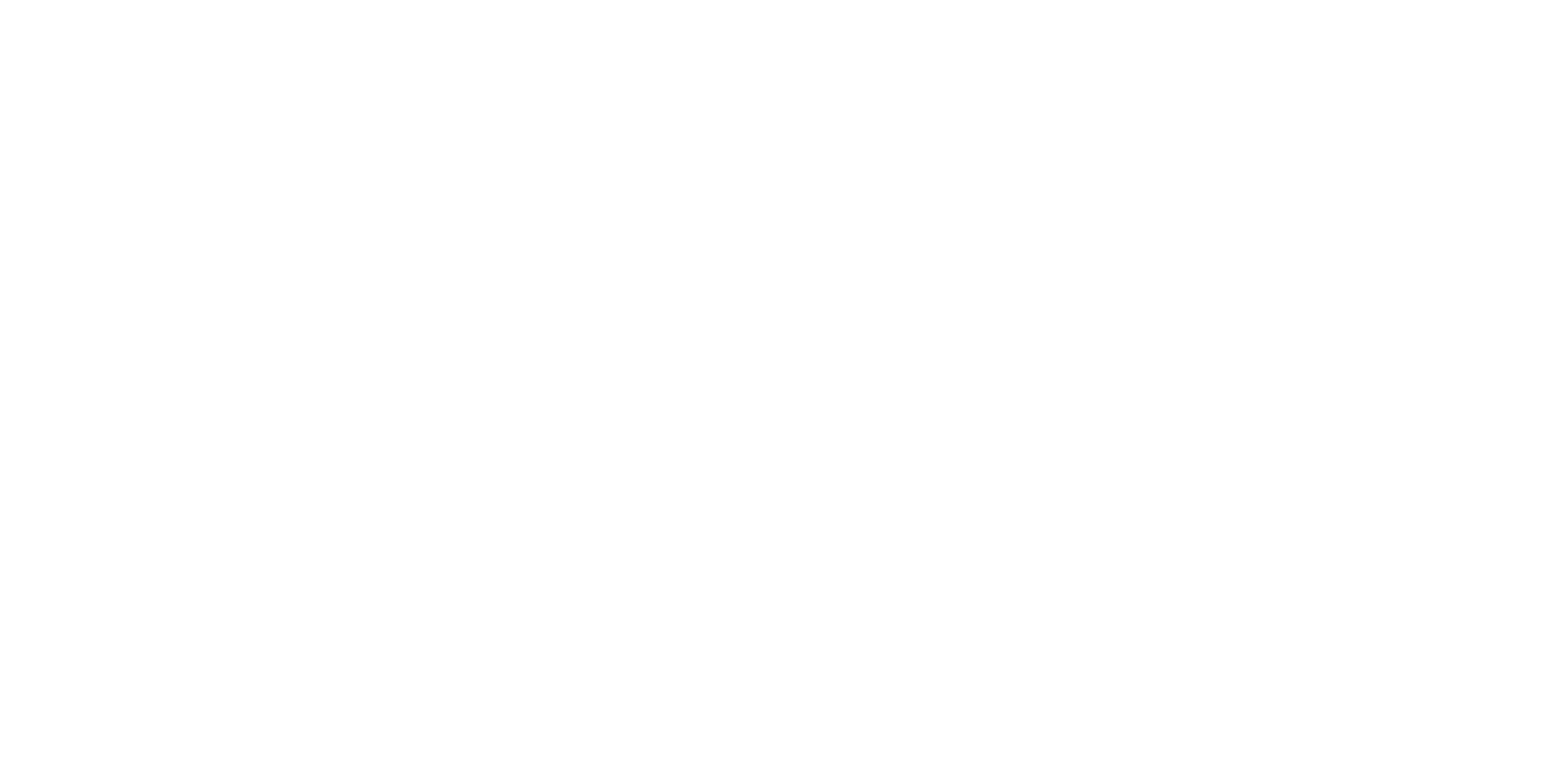 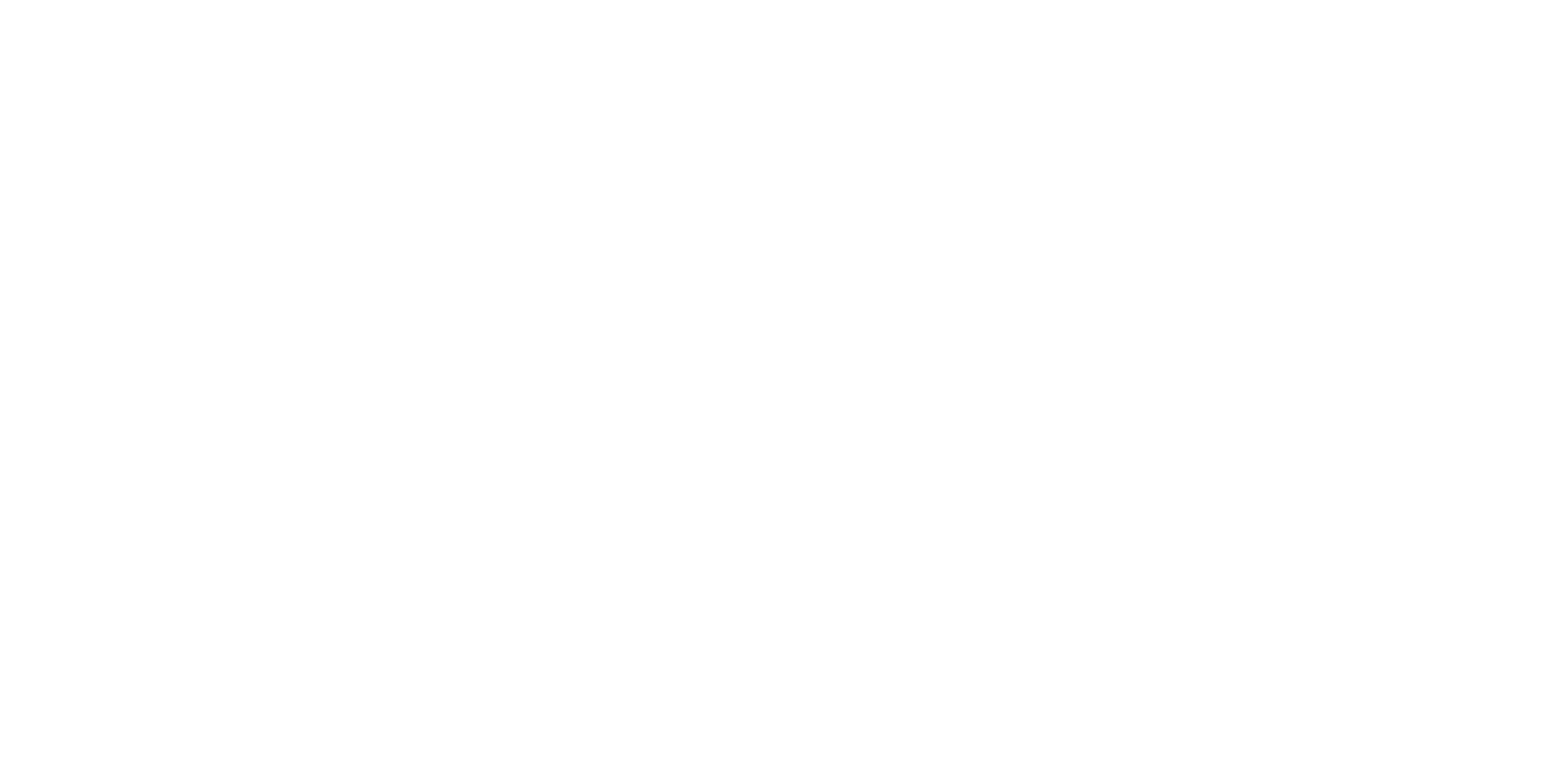 z
RESOURCES
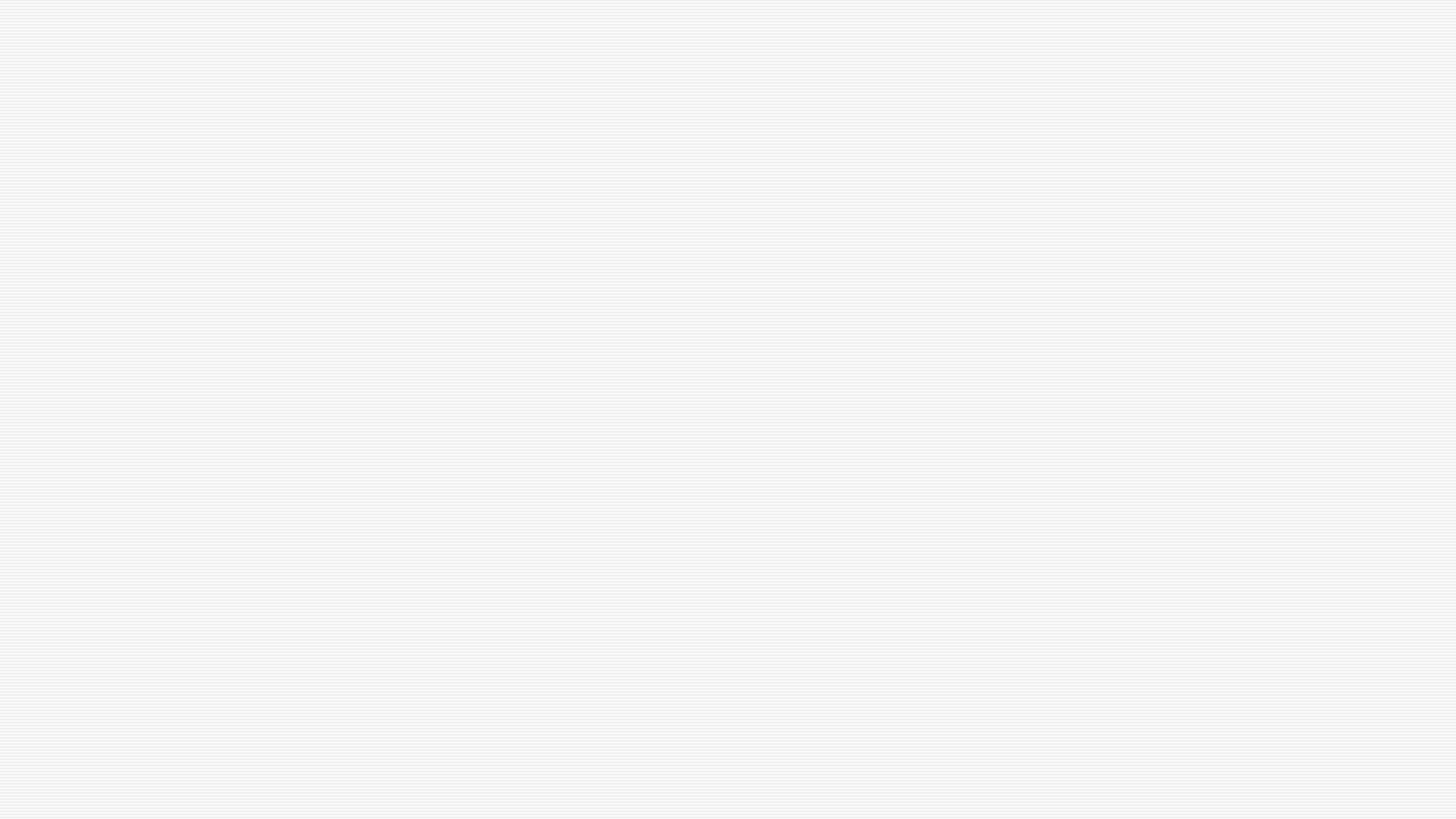 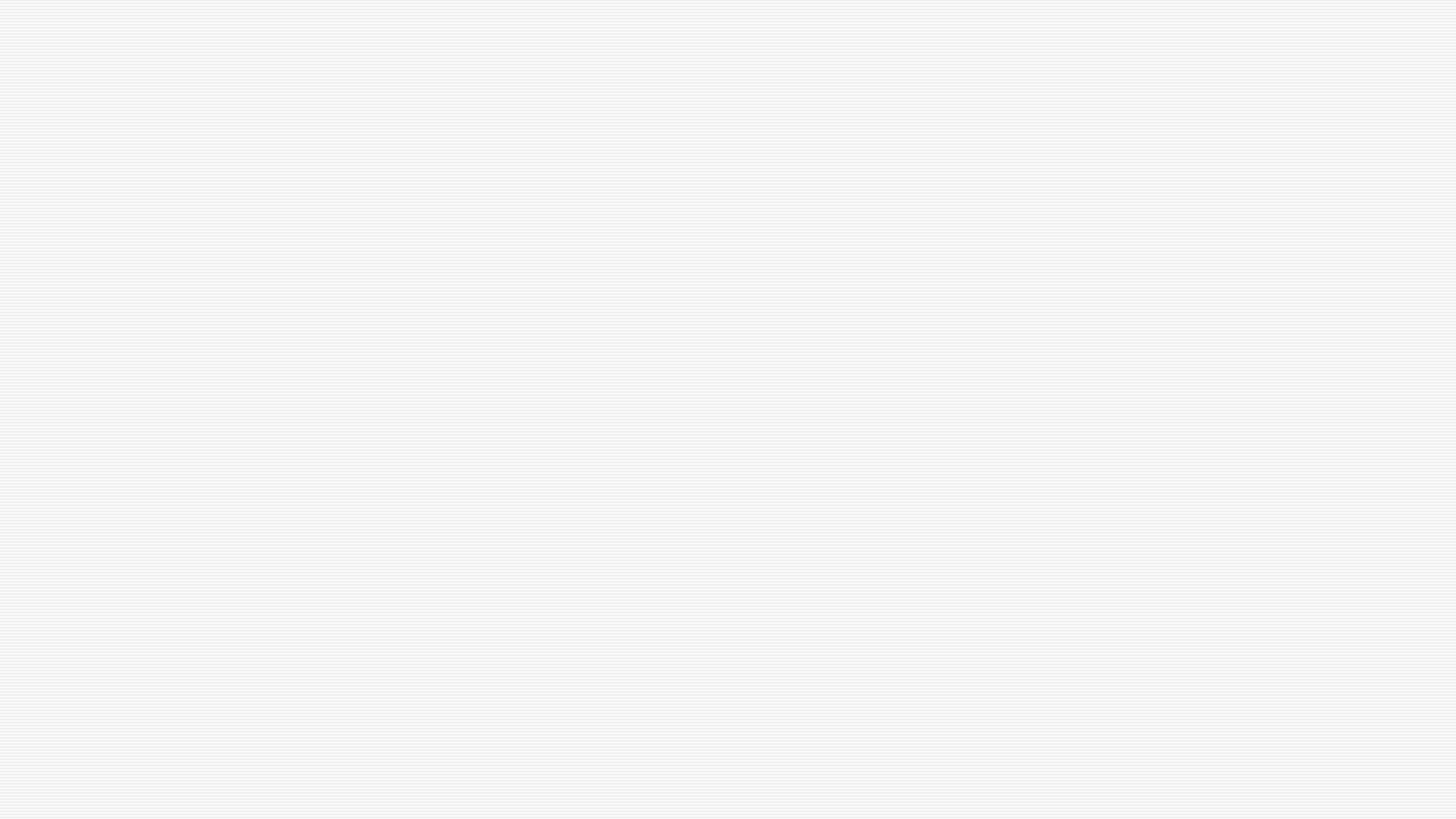 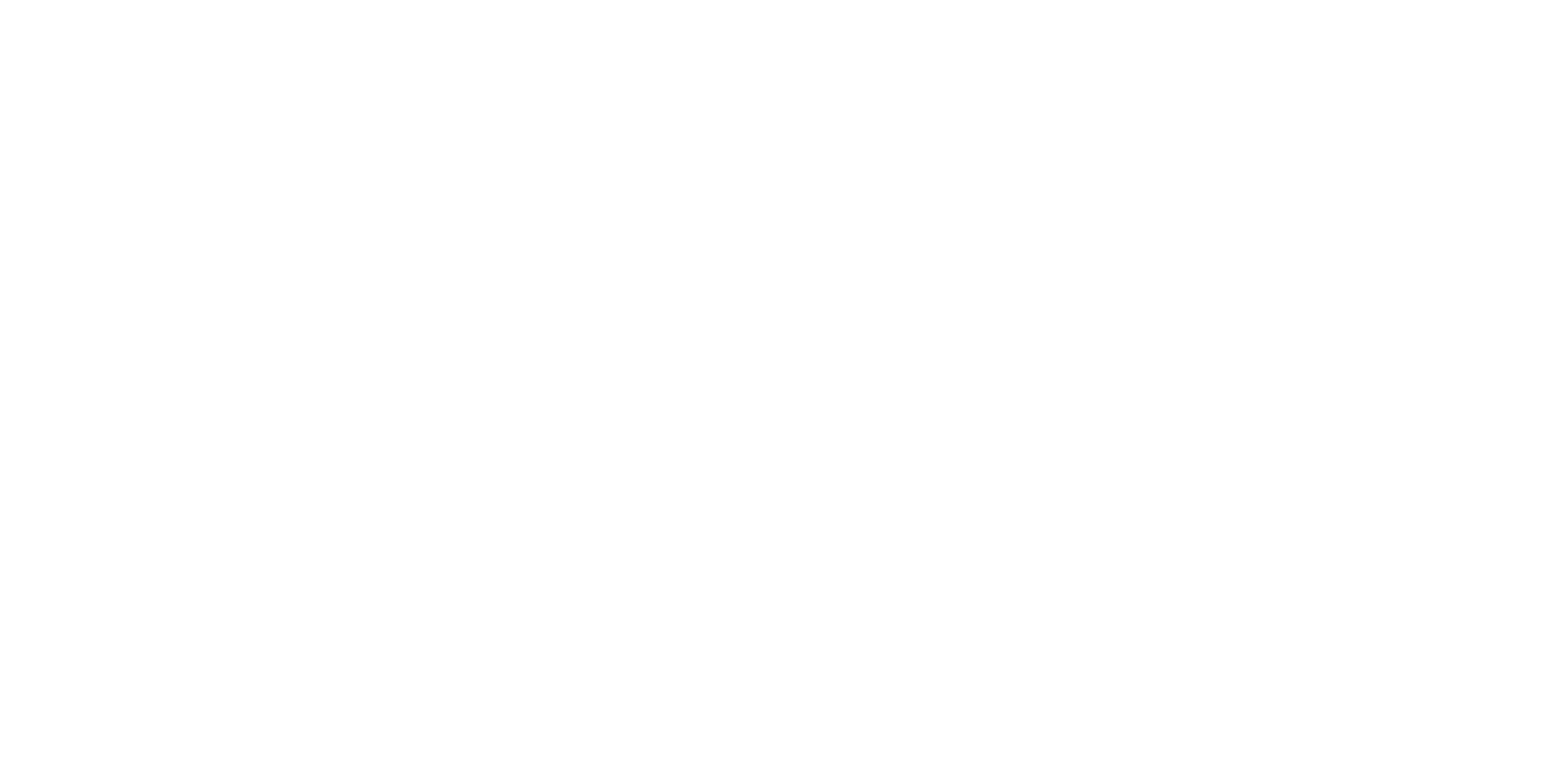 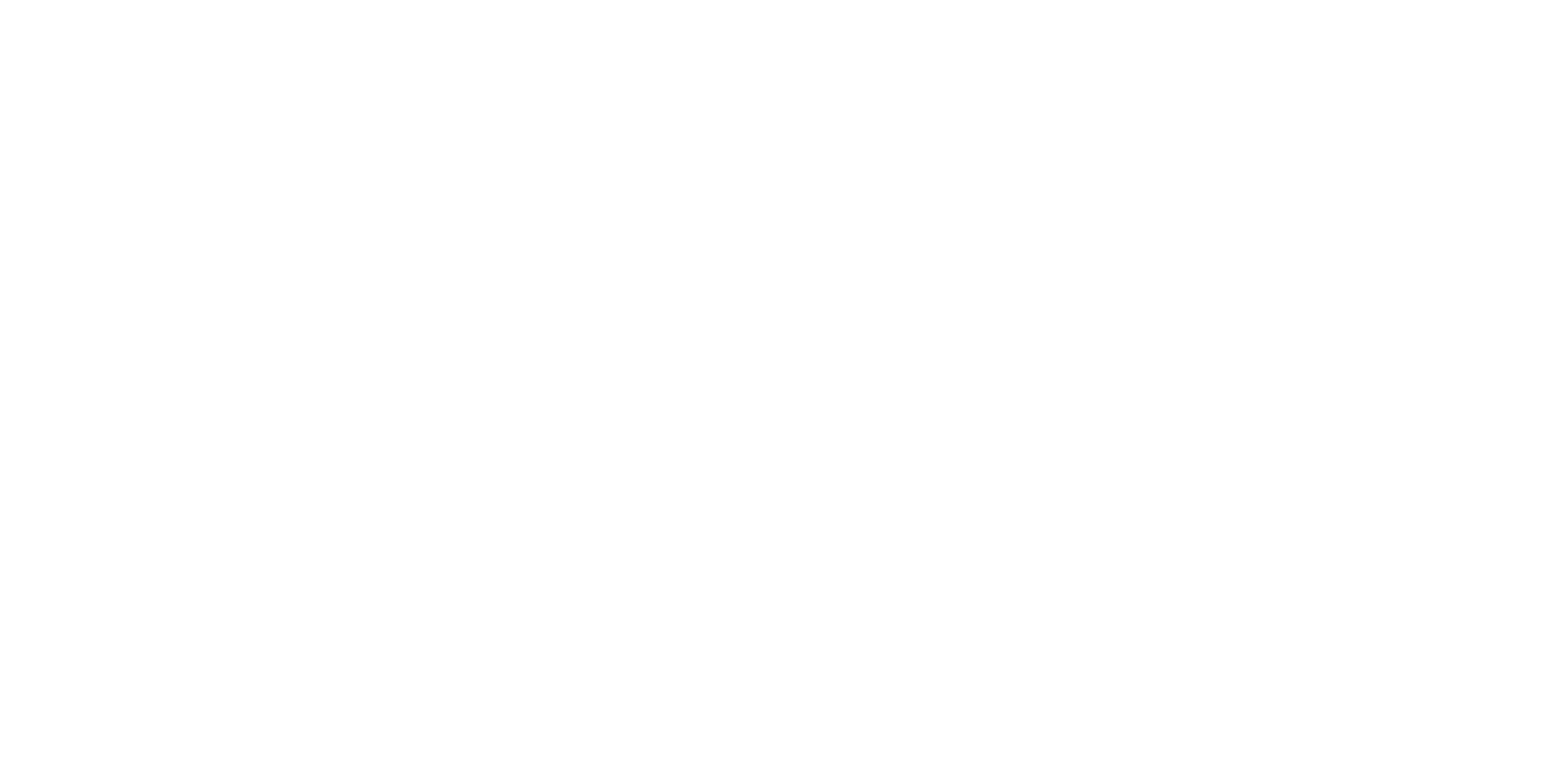 z
RESOURCES
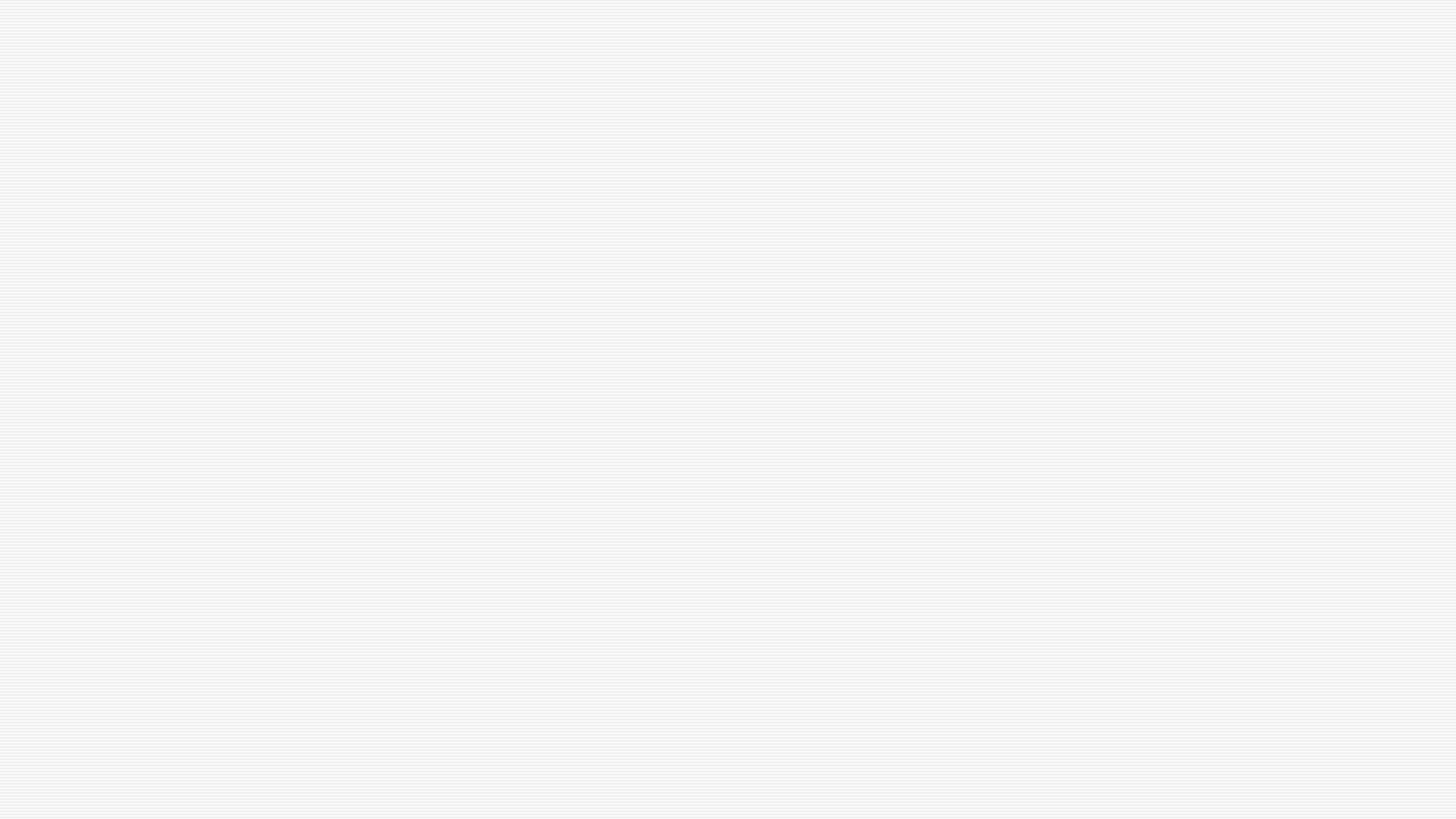 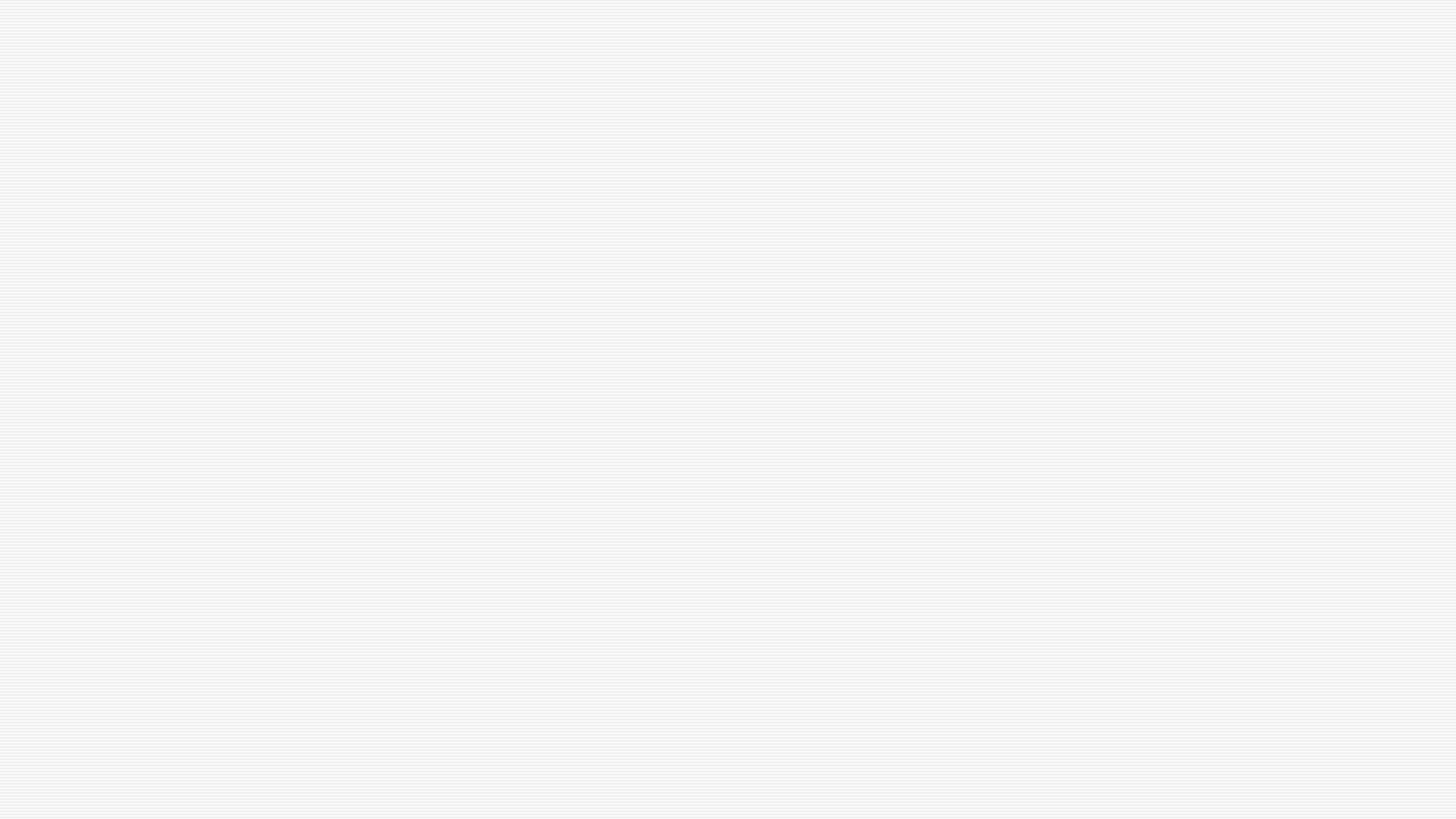 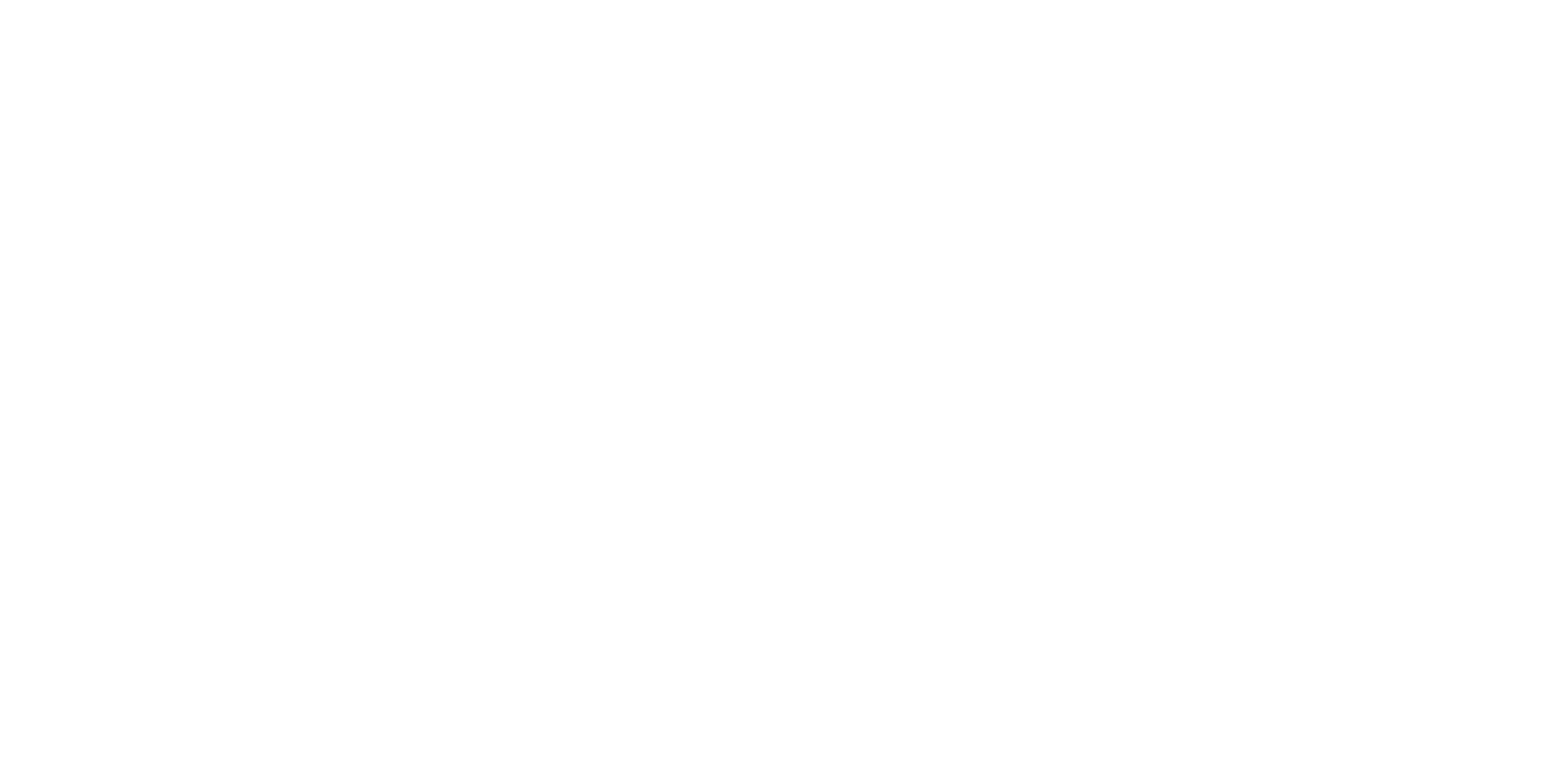 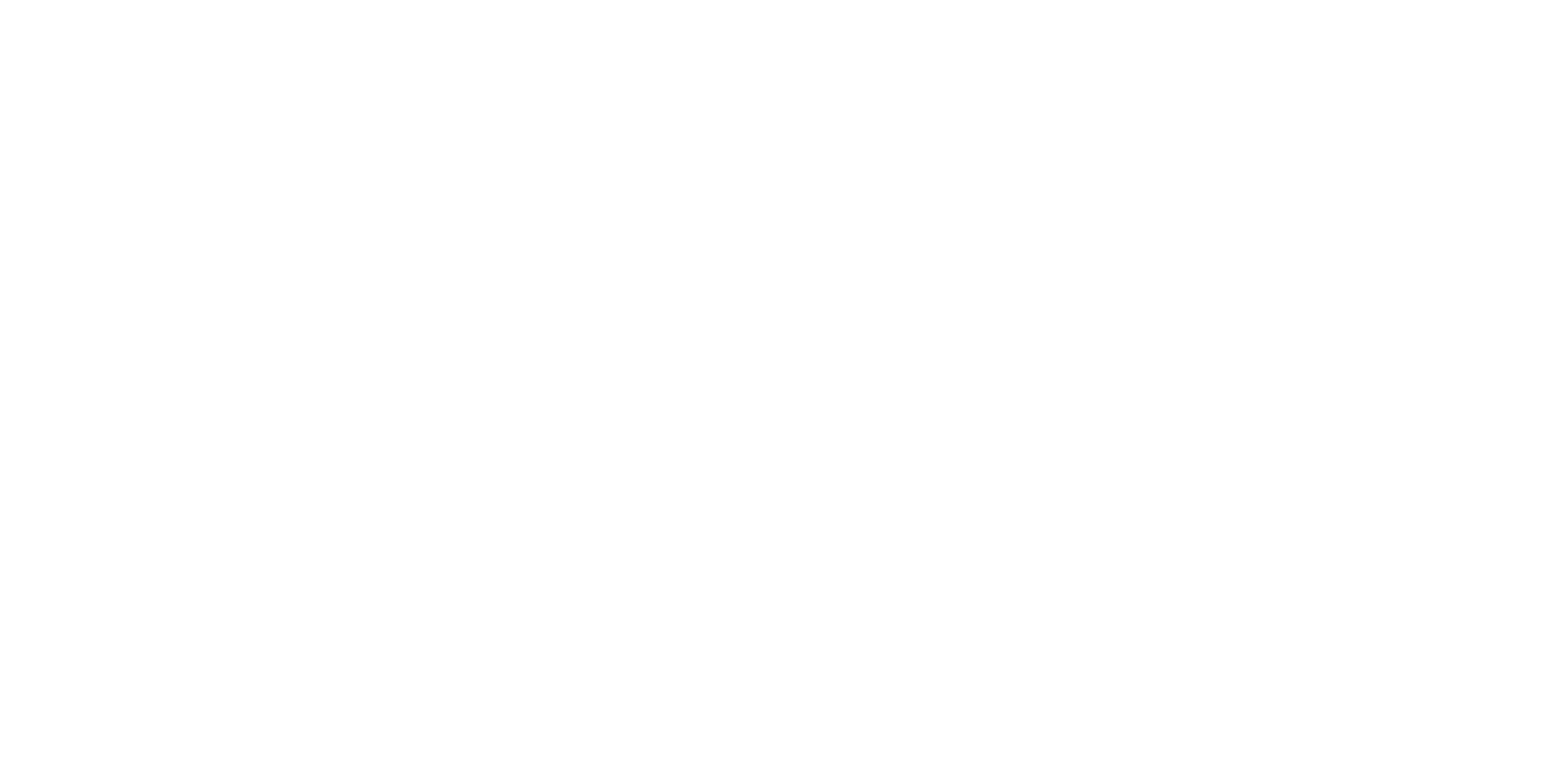 BETH ANNE CHILDSTHE CHILDS LAW FIRM, PLLC1015 SOUTH DETROIT AVENUETULSA, OK 74120(918) 521-3092
z